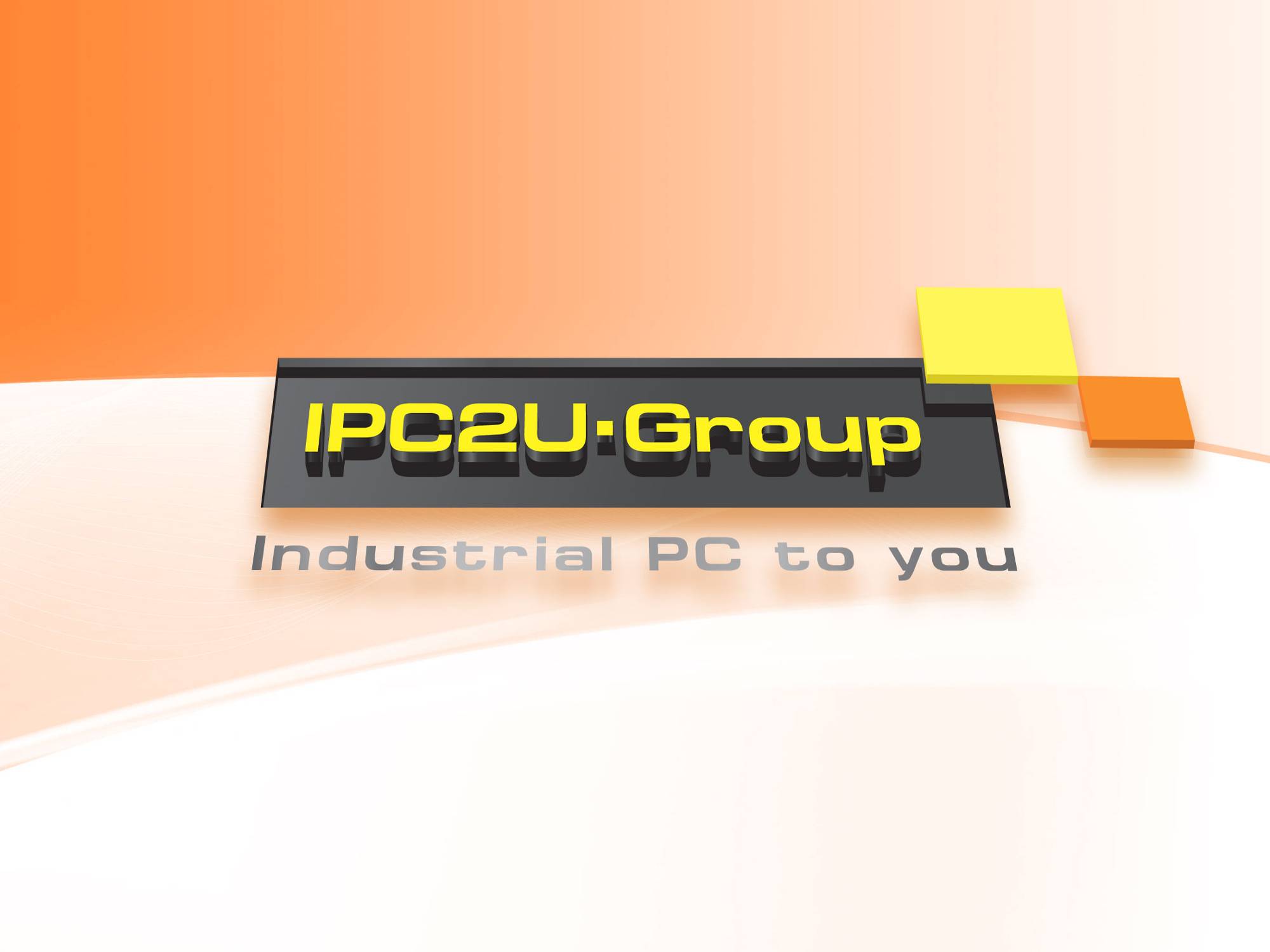 Планы разработок и выхода новых моделей NEXCOM 
в 2013 году
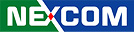 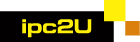 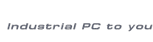 О компании NEXCOM:
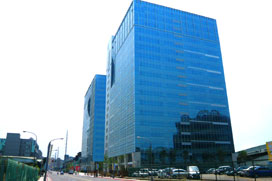 Основана: Ноябрь, 1992
Головной офис: Тайвань
Подразделения в США, Великобритании, Франции, Германии, Италии, Китае и Японии   
Собственные подразделения разработки, тестирования и производства продукции
Широкая линейка продукции и легкость в выборе конфигурации оборудования
Оборудование данного производителя имеет долгий срок службы в режиме работы 24/7 и способно работать при низких температурах и в условиях вибрации
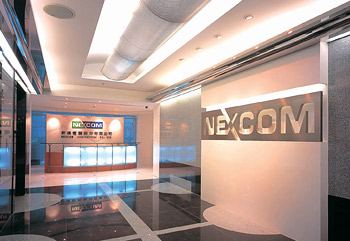 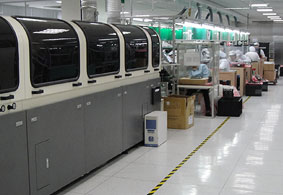 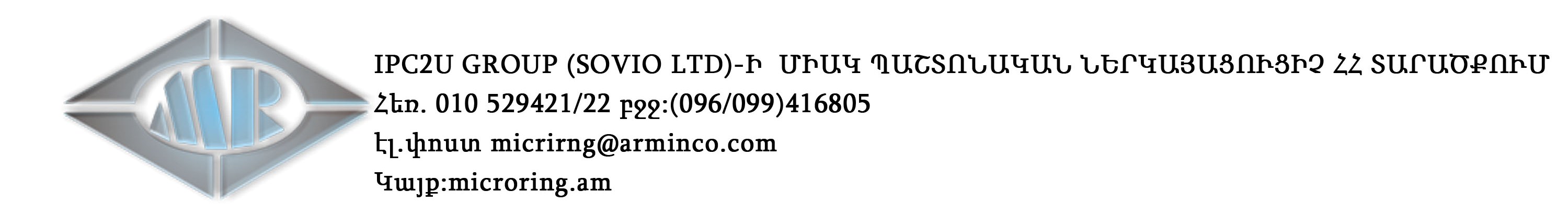 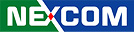 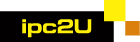 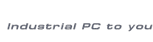 Основные направления деятельности      
ICS: Промышленные компьютеры
Промышленные безвентиляторные компьютеры (NISE)
Встраиваемые решения
ППК для автоматизации, мультимедиа, панелей оператора и различных производств
Видеонаблюдение
Точки продаж и сервиса

MMS: Решения для мультимедиа 
Digital Signage (цифровые рекламные системы)

MCS: Мобильные компьютерные решения
Защищенные мобильные компьютеры
Промышленные компьютеры для автомобильного, ж/д и морского транспорта 

NCS: Сетевые решения
Сетевая безопасность
VoIP
Телекоммуникации (ATCA)
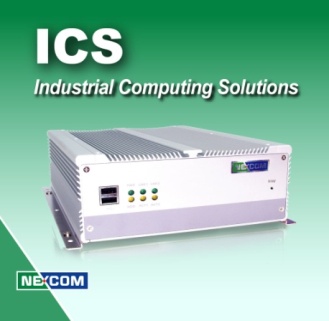 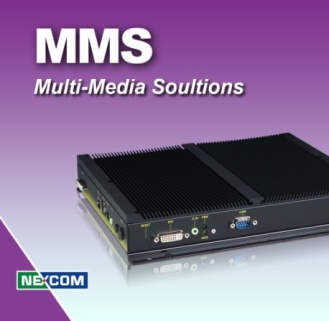 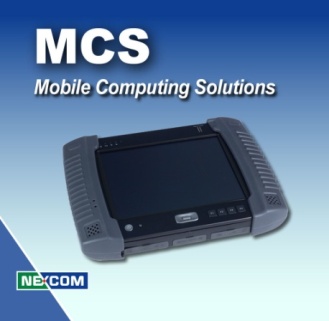 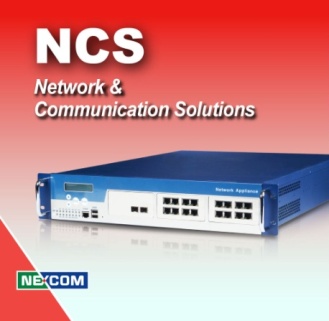 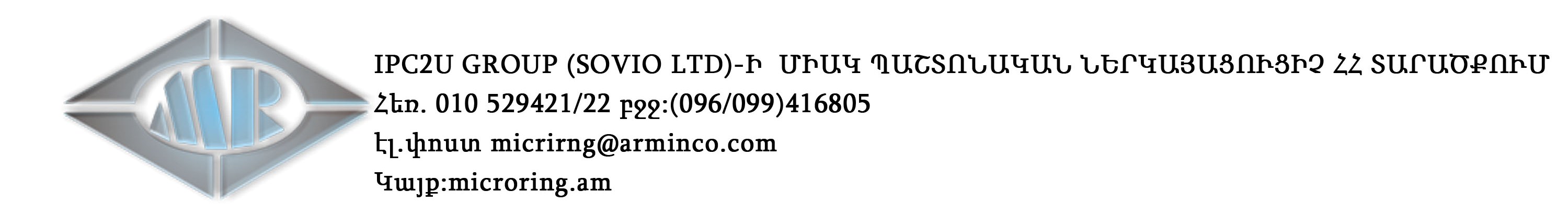 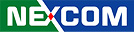 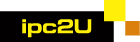 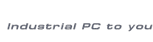 NISE  (Nexcom Industrial Smart Embedded)
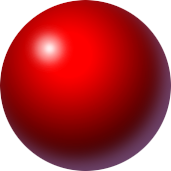 Без-
вентиляторное 
исполнение
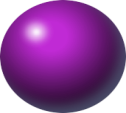 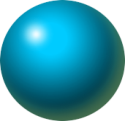 Надежность
24/7
Удобство 
в 
применении
Широкий 
температурный диапазон
Возможности расширения
Множество интерфейсов
Легкость выбора 
 Услуги по доработке
Безопасность
Киоски терминалы
Автоматизация
производства
Медицина
Станки
Обработка изображений
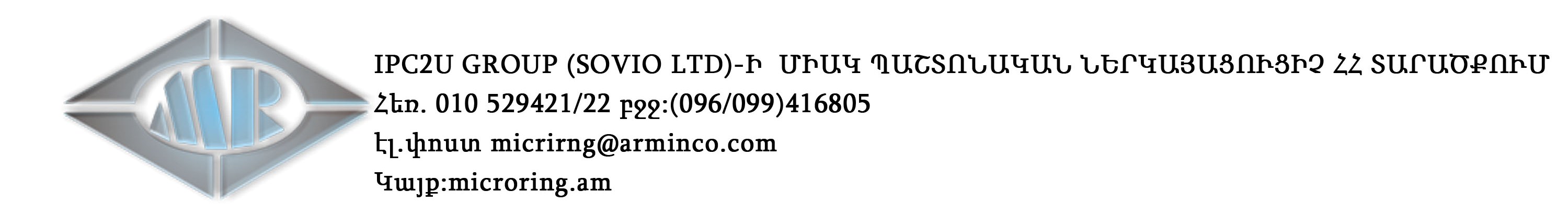 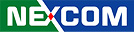 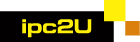 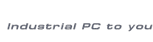 Встраиваемые компьютеры NEXCOM - применение
Надежные решения для:
Автоматизации в промышленности
Транспорта
Видеонаблюдения
Медицины
Точек продаж и обслуживания
Информационно-рекламных систем
Систем удаленного контроля 
и мониторинга
Сетевых систем хранения 
и передачи данных
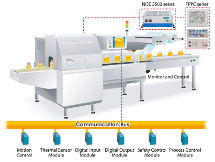 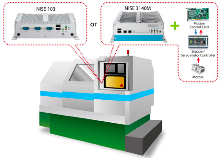 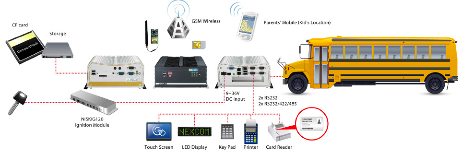 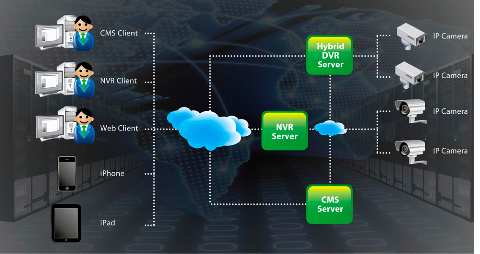 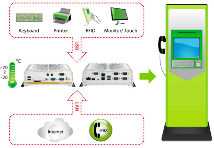 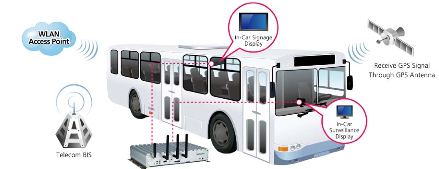 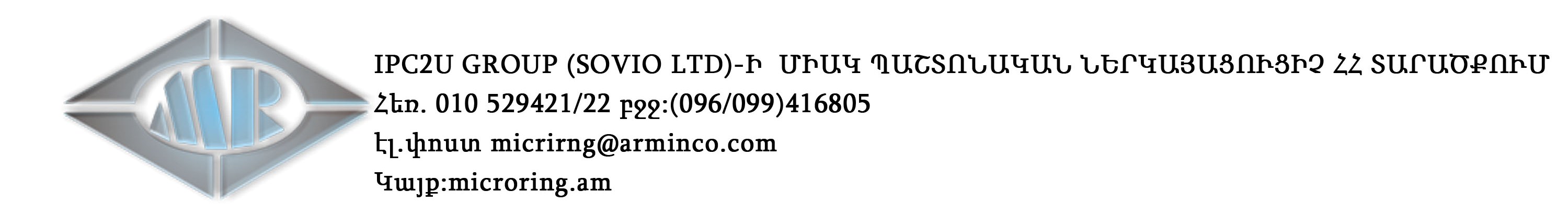 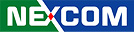 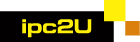 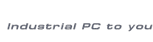 NISE Roadmap 2013
Плановая дата выхода
Разработка
МП
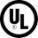 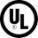 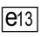 Высоко-производительные
МП: конец года
План: 2013
NISE 3140
NISE 3142
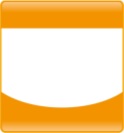 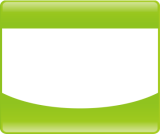 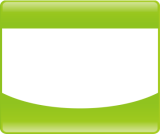 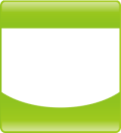 NISE 3500
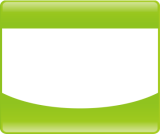 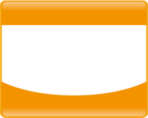 NISE 3100e
NISE 3700
NISE 3600
NISE 3640
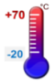 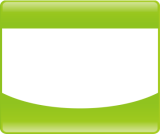 NISE 3520
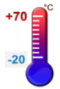 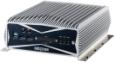 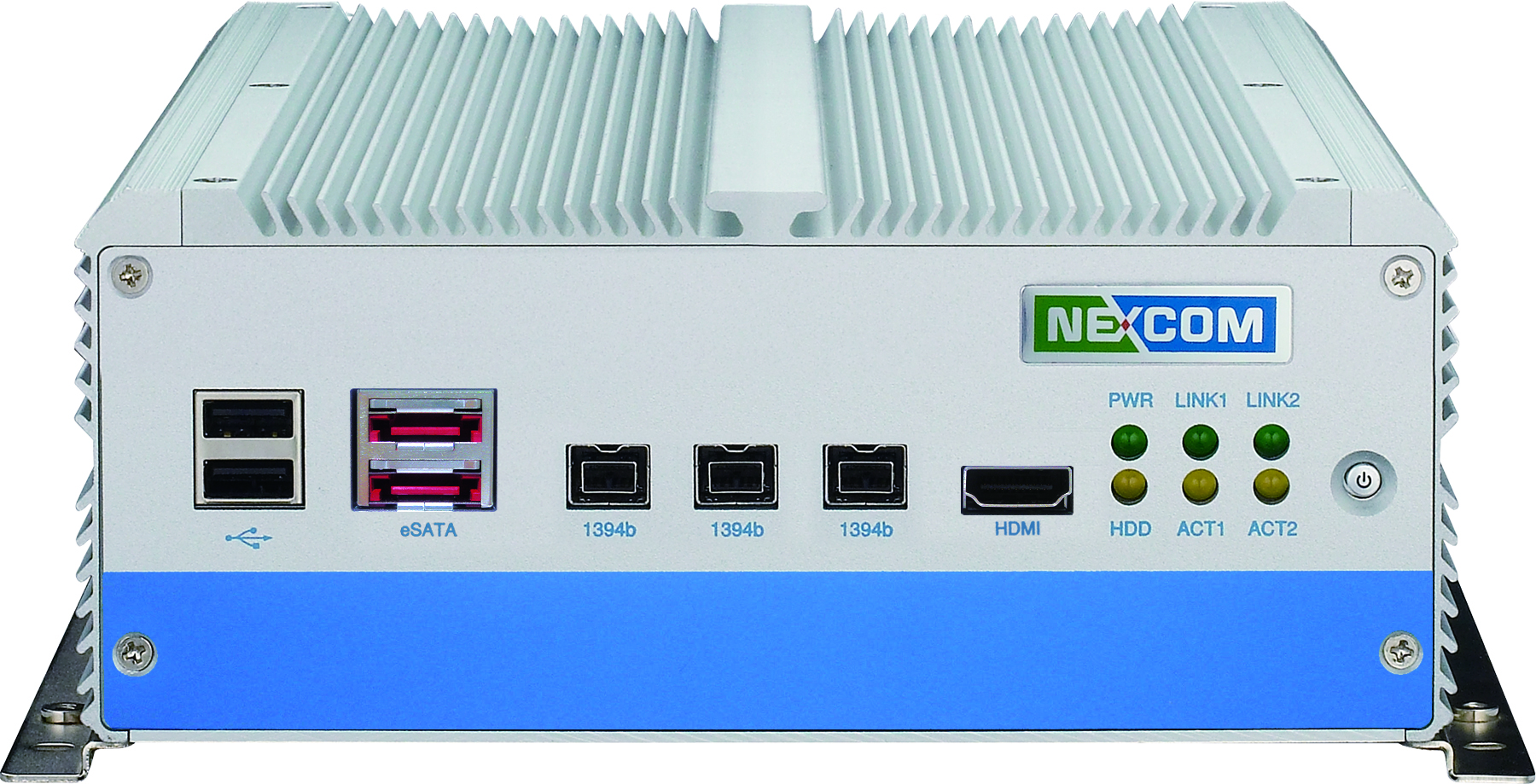 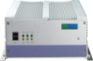 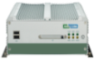 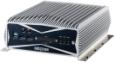 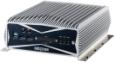 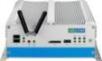 Pentium-M
Core 2 Duo
Core i5/i7
Ivy Bridge
Ivy Bridge
Haswell
Core i5/i7
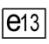 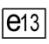 План: Q2 2013
МП: Янв.
МП: Янв.
Энерго-эффективные
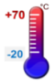 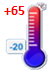 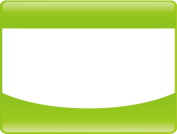 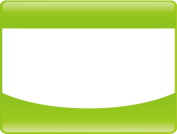 NISE 2000
NISE 2100
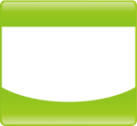 NISE 2100A
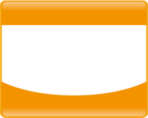 NISE 2500
NISE 2200
NISE 2300
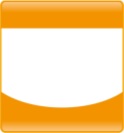 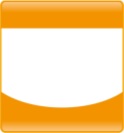 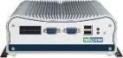 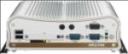 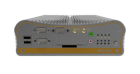 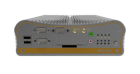 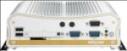 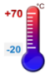 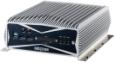 ATOM, D525
ATOM, D525
ATOM, N270
Haswell Ultra
Bay Trail 4C
ATOM, D2550
ATOM, D2550
План: конец года
Начального уровня
NISE 105
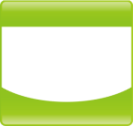 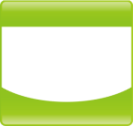 NISE 103
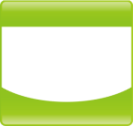 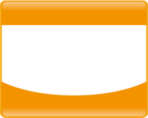 NISE 104
NISE 101
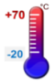 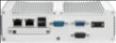 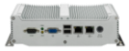 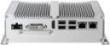 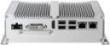 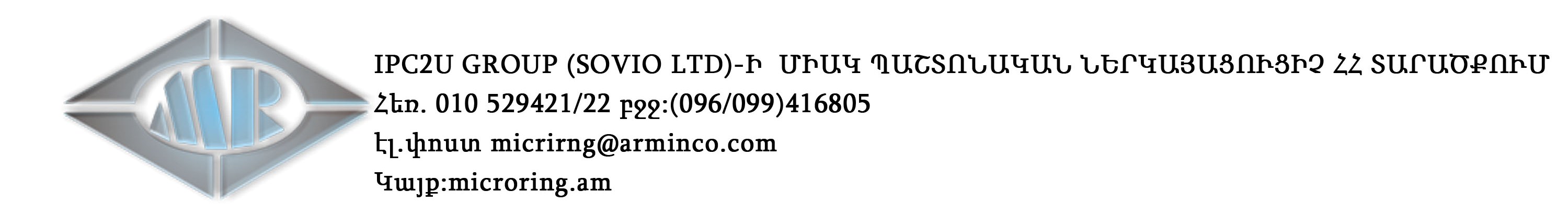 ATOM, D425
ATOM, N270
ATOM, D2550
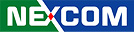 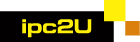 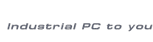 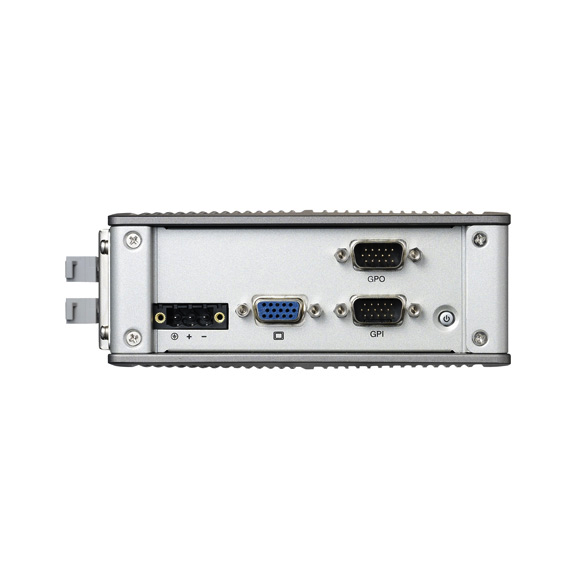 Безвентиляторные компьютеры на DIN-рейку с низким энергопотреблением
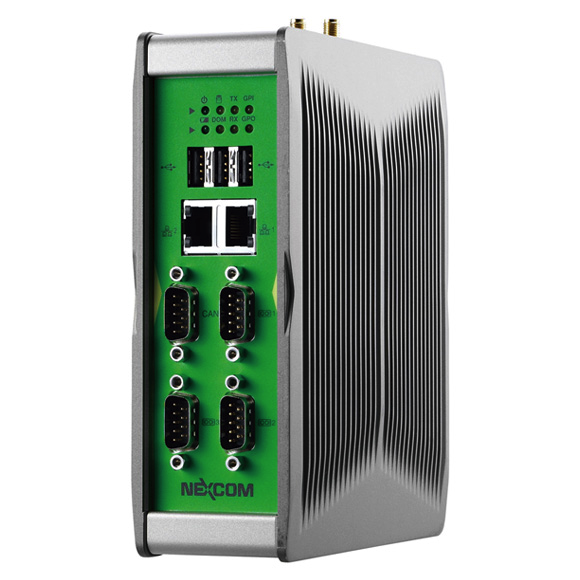 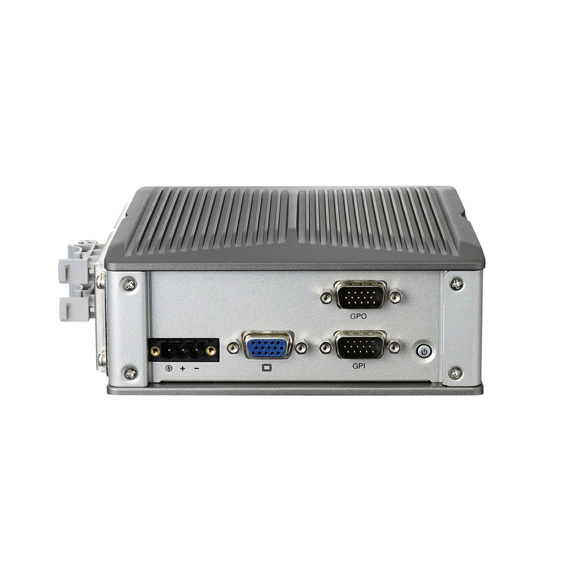 NISE-90/91
Процессор Intel® Atom™ E620 0.6ГГц / E640 1.0ГГц (установлен)
Оперативная память DDR2 512Мб/DDR2 1Гб на борту
2xIntel® GbE
3xUSB 2.0 / 1xVGA / 3xCOM / 1xCAN
8 каналов GPI и GPO
Отсек для 1x2.5" HDD
Входное напряжение 12В/24В постоянного тока
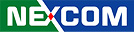 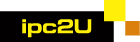 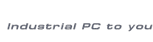 Характеристики NISE-60
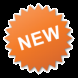 Процессор: TI AM3352 720МГц, ARM Cortex A-8 32-bit (встроен)
 Память:  DDR3 512Mб на борту
 eMMC NAND Flash: встроен 4G
 2 x COM (RS232/424/485 с 2.5Kв изоляцией)
 1 x CAN-шина
 1 x GbE, 1 x VGA, 1 x Mini-PCIe
 1 x SD socket ( нет поддержки HDD)
 Рабочая температура: -20 ~ 70 C
 Питание:  12/24В DC, AT переключатель
 Поддержка CE 7.0 и Linux
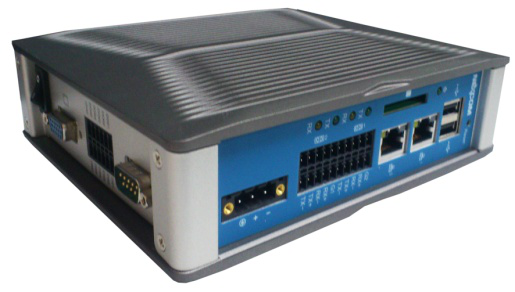 Габариты: 
51.80мм (Ш) x 140мм (Г) x 167мм (В)
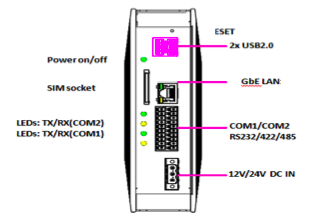 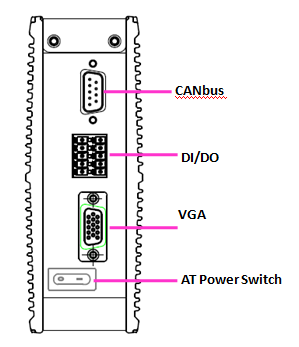 ES:  Март 2013
NISE60
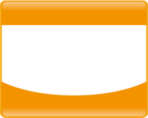 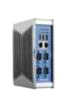 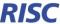 TI  AM3352
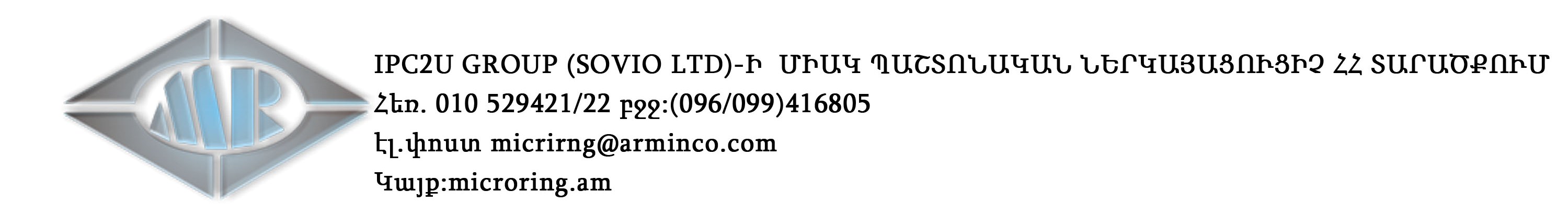 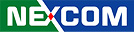 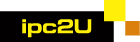 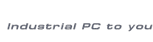 NISE-104
Широкий набор IO
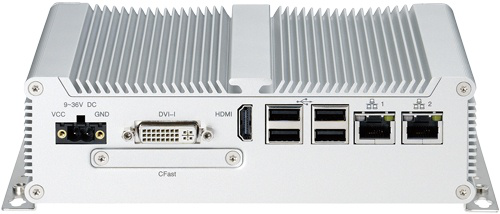 Без кабелей
Компактный
Процессор Intel® Atom™ Dual Core D2550 1.86ГГц
Intel® NM10 Express чипсет
DVI-I и HDMI выходы
2 порта Intel® 82574L GbE LAN
2xRS-232/422/485 и 2xRS-232
6xUSB 2.0
внешний разъем CFast
слот Mini-PCIe и два отверстия для антенны  (опция - 3.5G или WiFi модуль)
Входное напряжение 9...36В постоянного тока
Поддержка режима питания ATX, функций WoL, LAN teaming и PXE
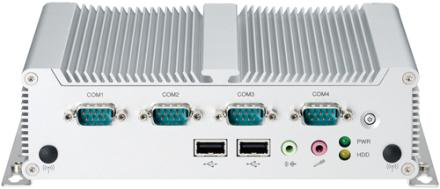 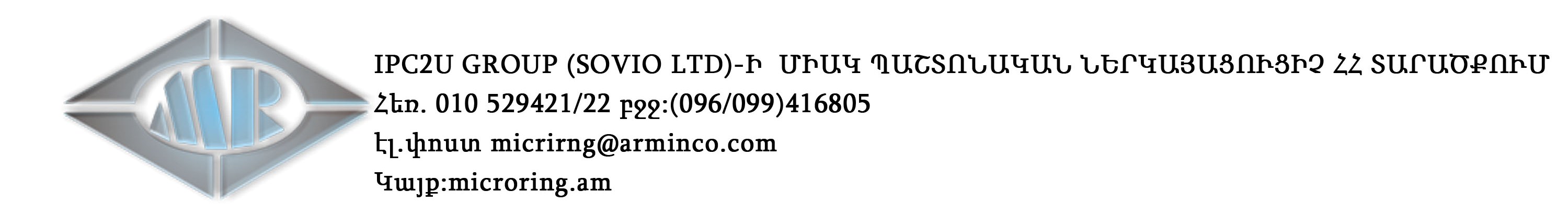 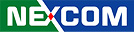 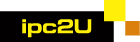 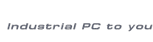 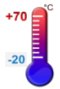 NISE-2200
Передняя панель
Задняя панель
Intel® Atom™ Dual Core D2550 1.86ГГц 
(установлен)
Intel® 82801JIR ICH10 RAID
До 4Гб DDR3 SO-DIMM
6xCOM портов и 6xUSB2.0
GPIO
Отсек для 2.5" HDD 
Mini-PCIe и два отверстия для антенны
Поддержка режима питания ATX, 
функций WoL, LAN teaming и PXE
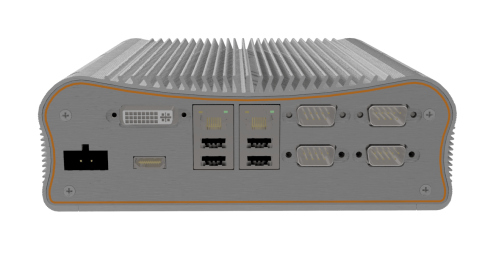 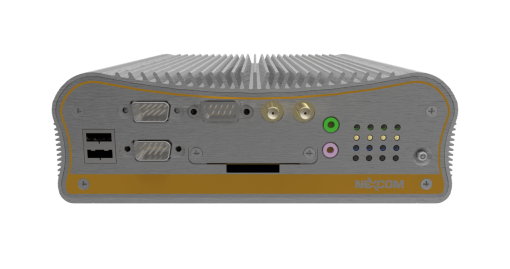 4x GPI
4x GPO
2x USB2.0
2xIntel GbE LAN
4xUSB2.0
Вход 9-36В DC
CFast
Слот для SIM-карты
2x RS232
1x DVI-I
1x HDMI
2x RS232/422/485 с 2.5KV изоляцией
2x RS232/422/485
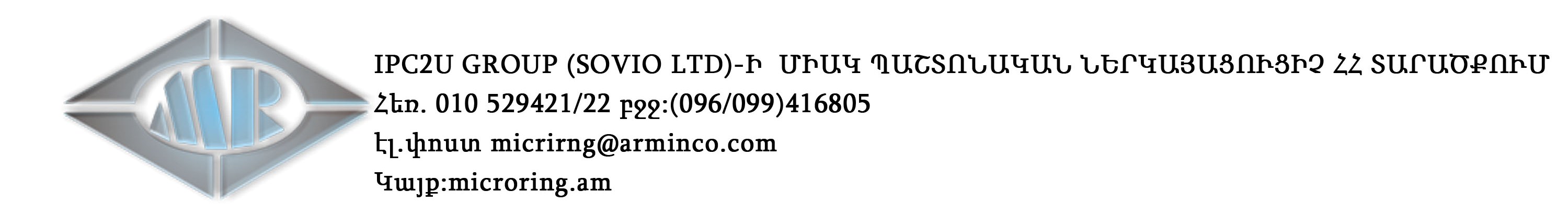 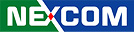 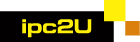 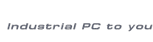 NISE-2300
Встраиваемые компьютеры NEXCOM
Процессор Intel® Atom™ Dual Core D2550 1.86ГГц (установлен)
Intel® 82801JIR ICH10 RAID
DVI-I и DVI-D выходы
4 портов Intel® 82574IT GbE LAN
4xCOM: 2xRS-232/422/485  с изоляцией, 2xRS-232/422/485
GPIO
6x USB2.0, внешний разъем для Cfast, слот для SIM-карты
Mini-PCIe и два отверстия для антенны
Входное напряжение 9...36В постоянного тока
Поддержка режима питания ATX, функций WoL, LAN teaming и PXE
 Расширенный диапазон рабочих температур: -20...+70C
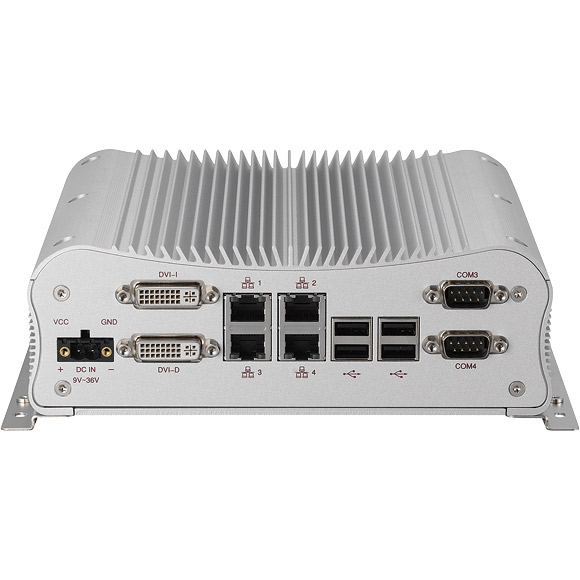 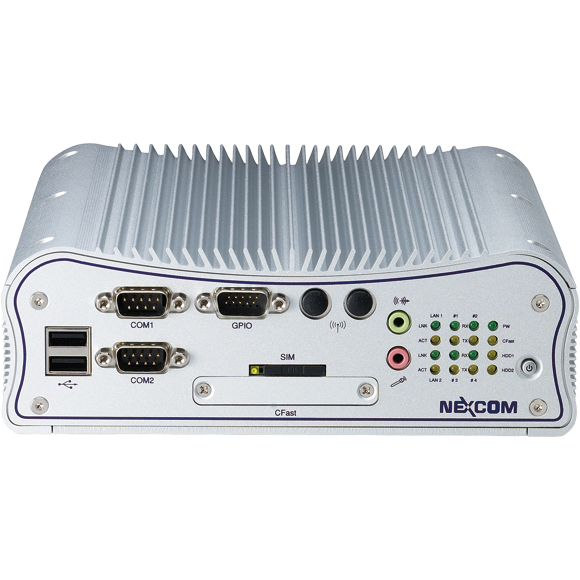 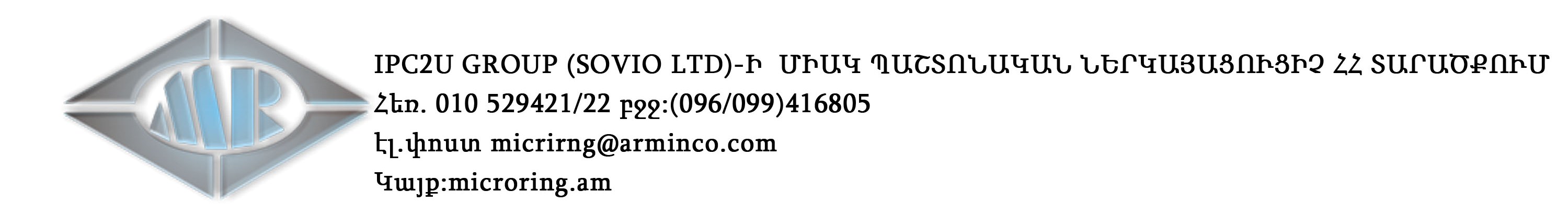 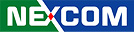 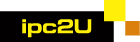 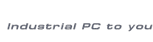 Сравнение NISE-2200 и NISE-2300
NISE-2200
NISE-2300
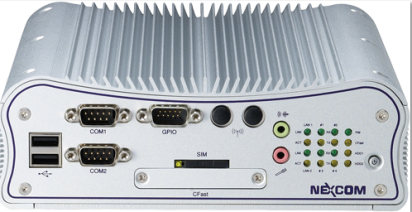 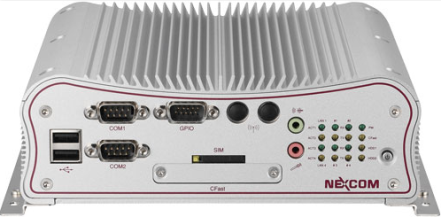 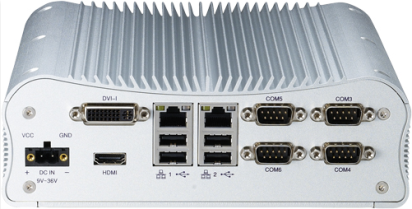 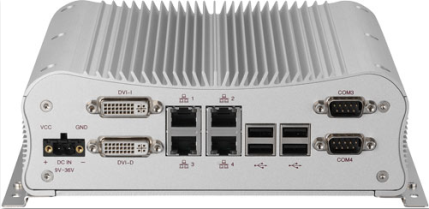 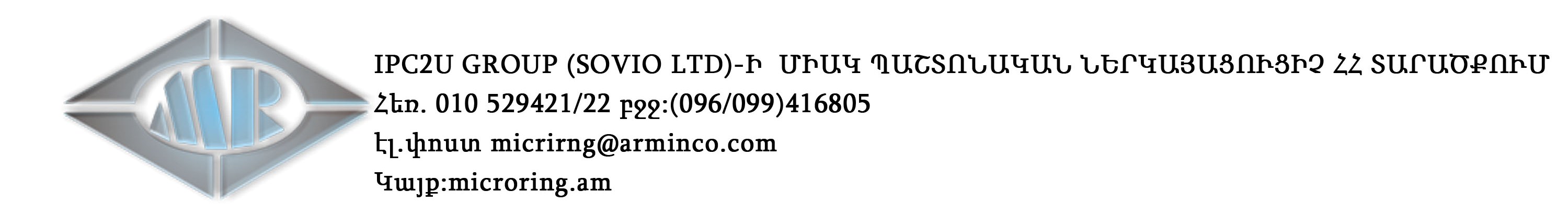 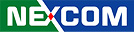 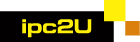 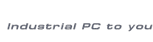 Переход от NISE-2100 к NISE-2200/2300
NISE-2100
NISE-2200 и NISE-2300
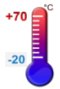 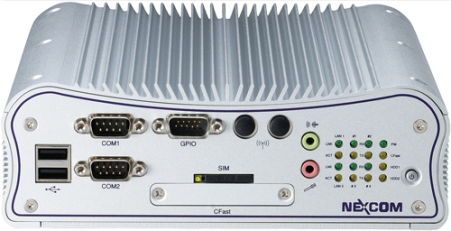 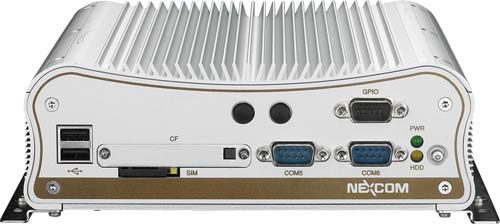 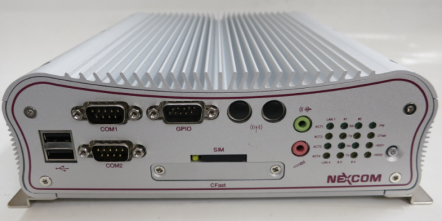 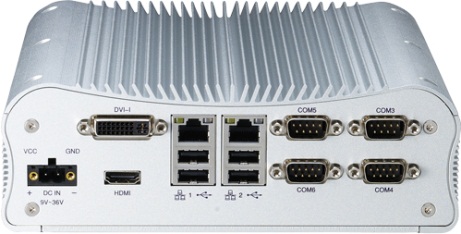 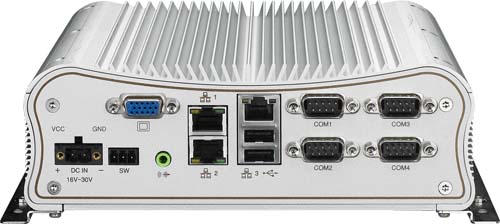 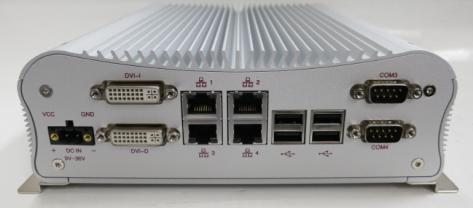 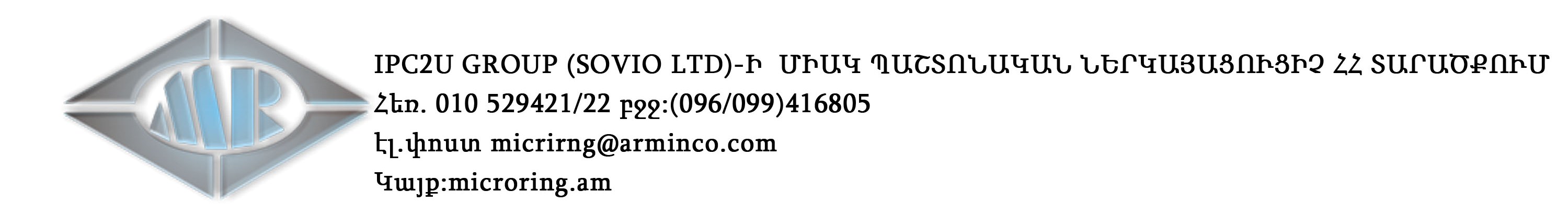 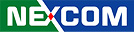 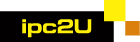 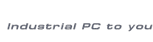 Новые модели серии NISE-3600
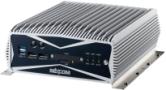 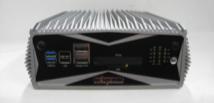 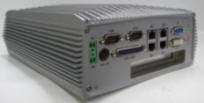 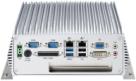 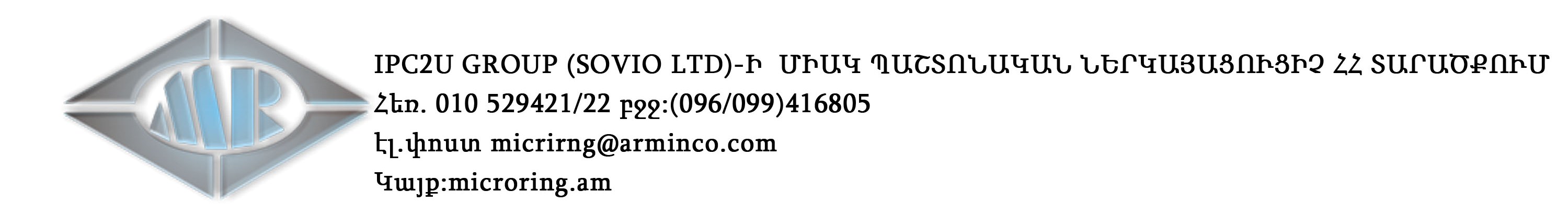 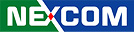 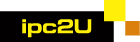 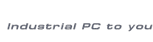 NISE-3600E
Поддержка процессоров Intel® Core™ i7/i5/i3 Dual Core с QM77 PCH 
4xUSB3.0 и 2xUSB2.0
Порты Intel® GbE LAN
1xVGA и 1xDVI-D выходы, 2xDisplay Port
5xRS-232 и 1xRS-232/422/485
разъем CFast
Входное напряжение 9...30В DC
функции PXE/WoL
5x RS232
 1x RS232/422/485
Antenna holes
    (WiFi or 3.5G)
2x Intel GbE LAN
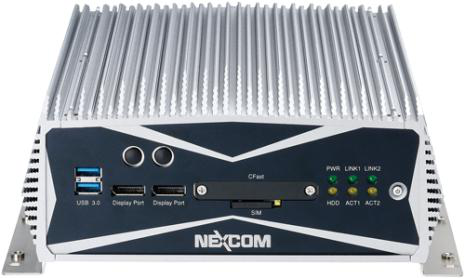 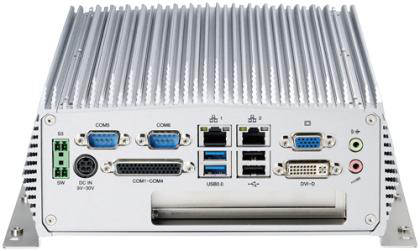 CFast
 SIM card holder
2x USB3.0
1x VGA
 1x DVI-D
9~30V 
    DC IN
2x USB3.0
 2x USB2.0
2x Display Port
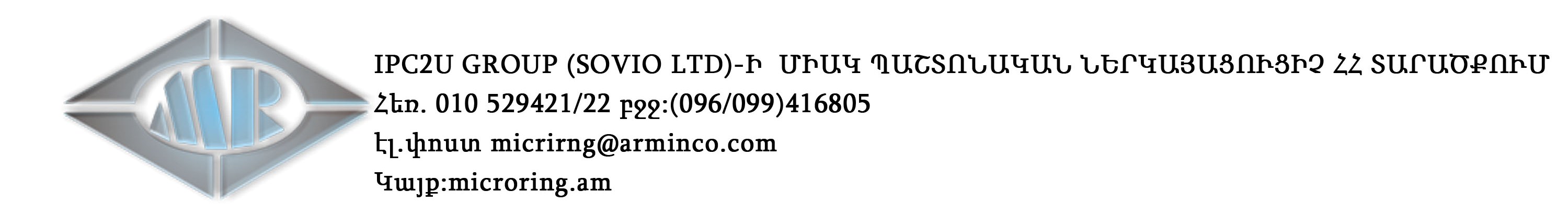 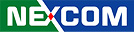 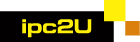 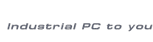 Особенности NISE-3600E
Socket платформа:  поддержка CPU и Ivy (3rd Gen), и Sandy Bridge (2nd Gen)
 3 независимых дисплея: 2xDP с 1x VGA или 1x DVI-D
 Max. 2x PCIex4 слота расширения
 4x USB3.0 (10x скорость передачи данных USB2.0)
 2x SATA3.0 (скорость 6 Гб/с)
 вход 9~30В DC
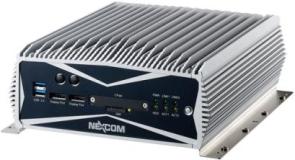 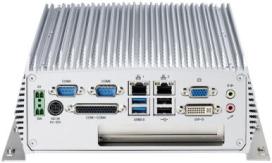 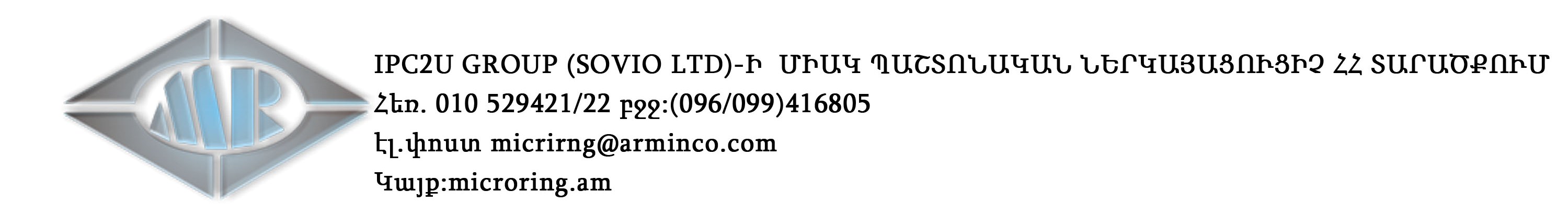 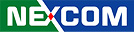 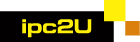 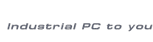 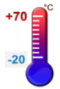 NISE-3640E
Передняя панель
Задняя панель
Процессор: Core™ i7-3517UE
Оперативная память: DDR3 8Гб Max.
Беспроводное соединение:  готов к  3.5G/WiFi
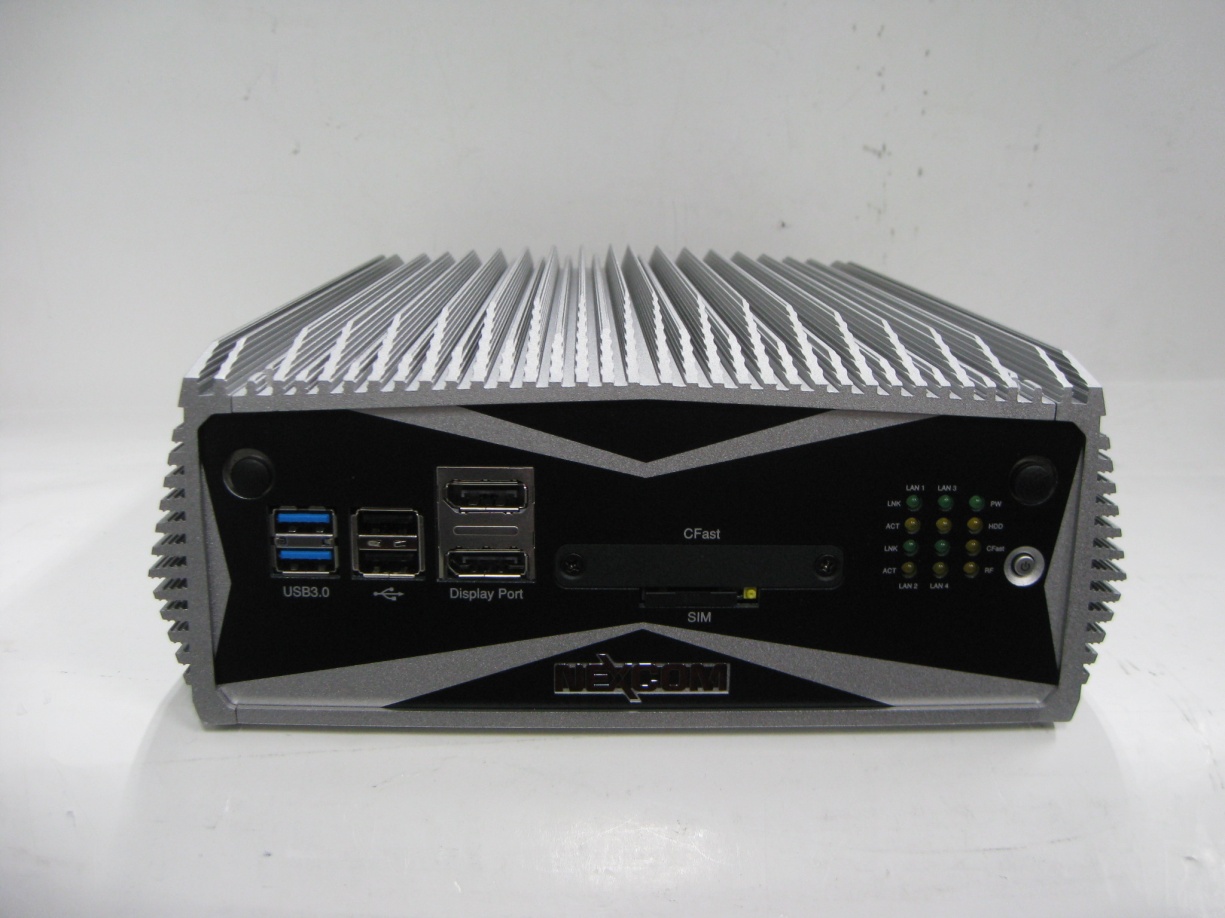 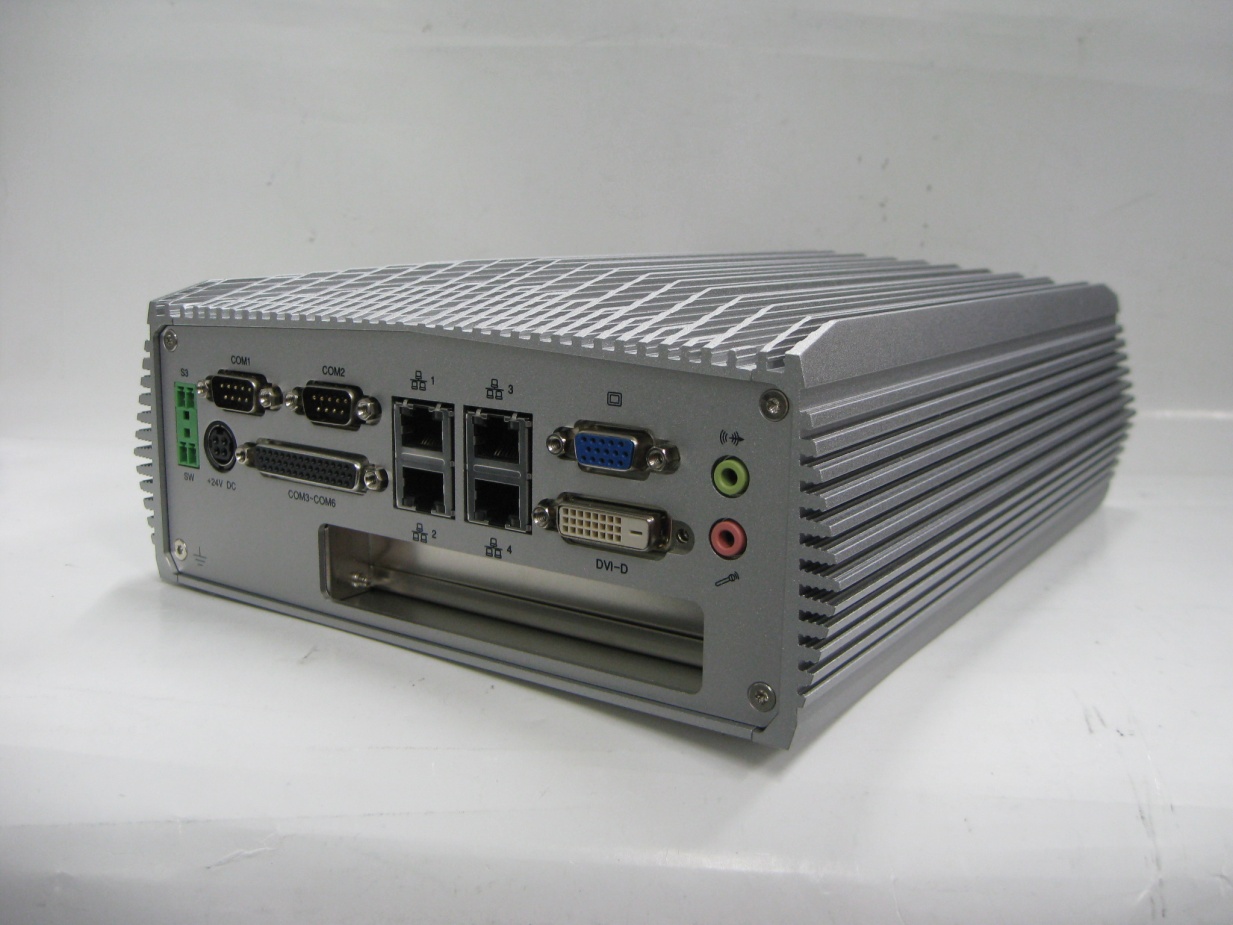 CFAST
SIM
VGA
 DVI
24В DC IN
2x USB3.0
 2x USB2.0
2x Display Port
4x RS232
4x Intel GbE LAN
(Teaming/WoL/PXE)
2x RS232/422/485
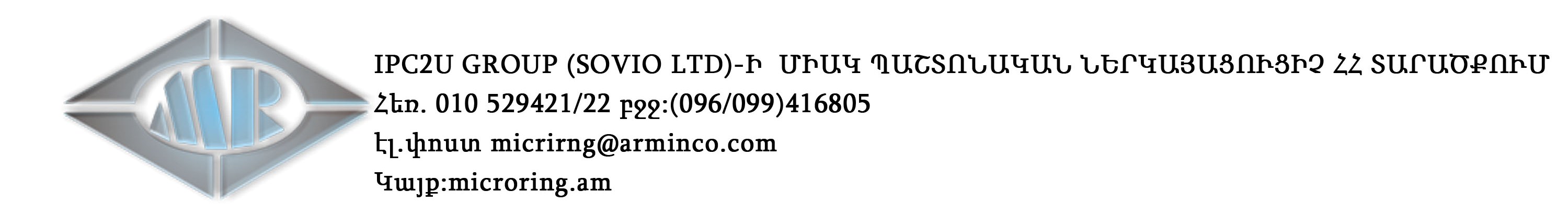 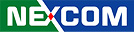 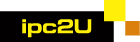 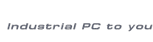 NISE-4000
2 слота mini-PCIe 
 Поддержка модуля для промышленного Ethernet
На базе Ivy Bridge
 4 x GbE LAN
 4 x PCI / PCIe слоты расширения
 2 x USB3.0, 2 x USB 2.0
 1 x DVI-I , 1 x DVI-D
 2 x COM ( RS232/4222/485)
 16 CH DI & 16CH DO с 2.5Kв изоляцией
 2 x Mini-PCIe 
 1 x внешний сменный 2.5” HDD, 
1 x внутренний 2.5” HDD (RAID 0, 1)
1xUSB2.0 внутренний разъем для USB ключа
 1 x CFast
 9~36В DC питание
16 CH DI & 16 CH DO
   2.5Kв изоляция
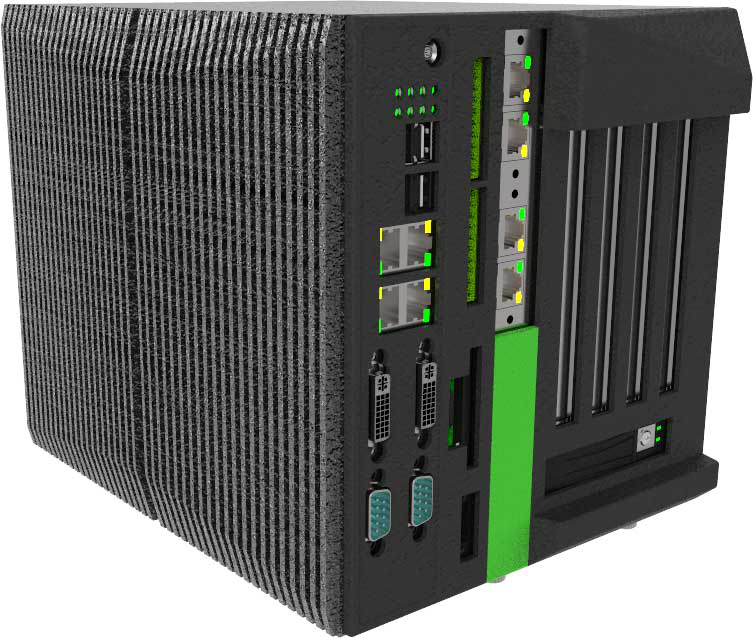 Power on/off SW
2x USB3.0
 2. USB2.0
4x Intel GbE LAN
1x DVI-D
 1x DVI-I
1x CFast
 1x External Battery
2 x RS232/422/485
Вход 9-36В DC
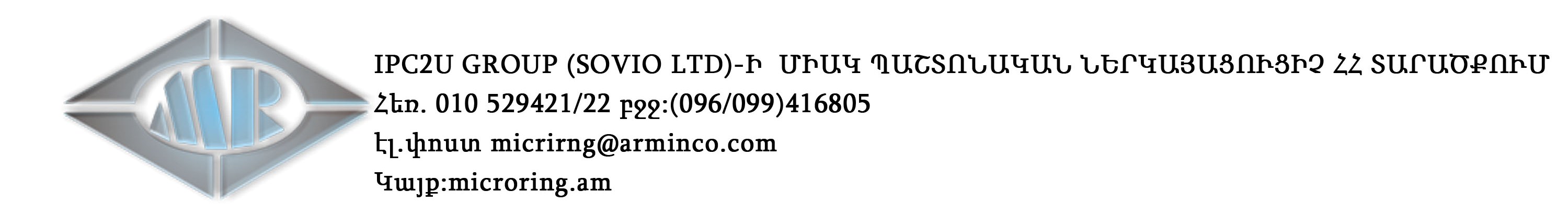 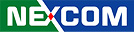 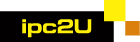 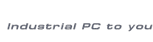 Возможности расширения NISE-4000
ES:  Апрель 2013
NISE4000
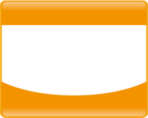 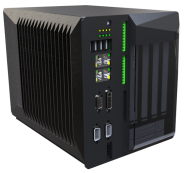 3rd  Core i7/i5
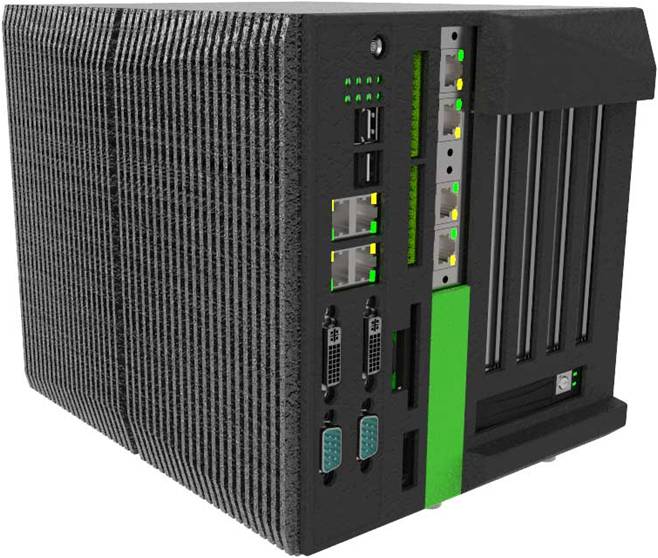 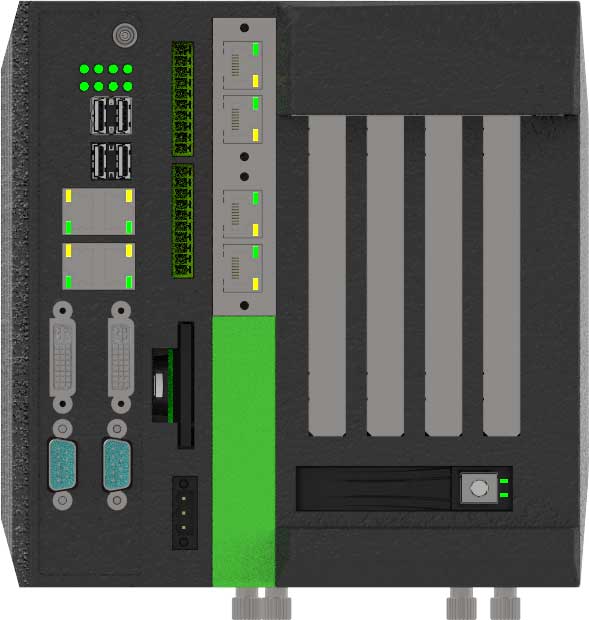 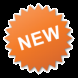 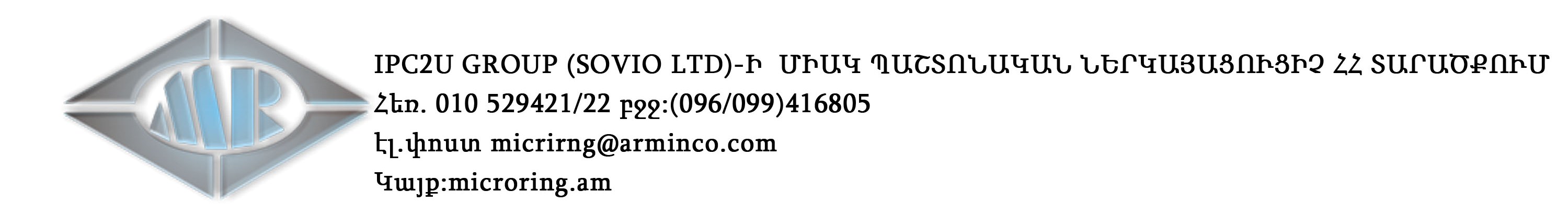 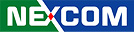 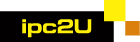 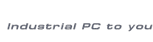 Промышленная автоматизация,  контроллер и SCADA сервер – NISE-3660
DCS Controller
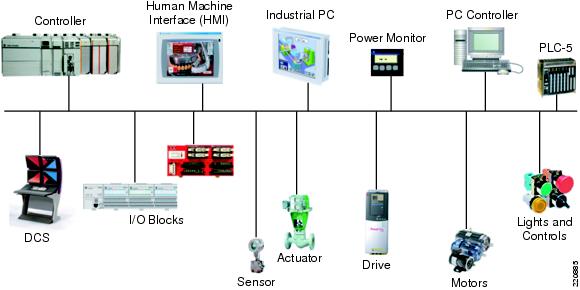 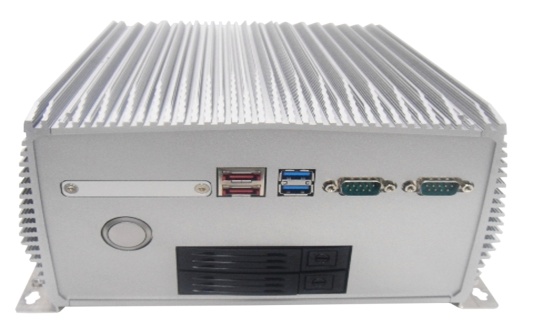 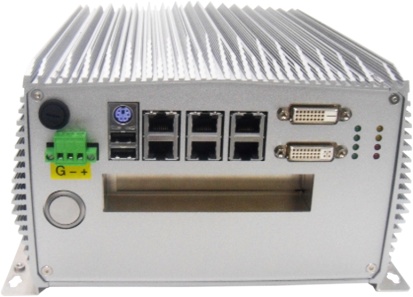 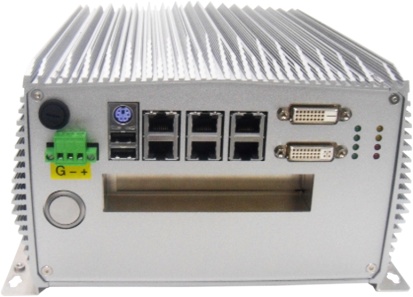 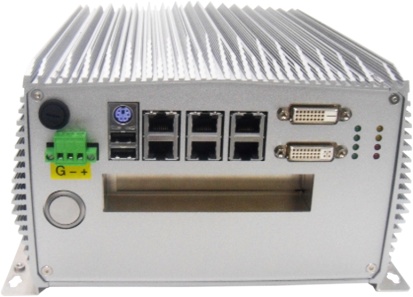 Безвентиляторная система с процессором  Core i7
1x PCI слот расширения для дополнительной карты полевой шины 
6x  Intel Gigabit Ethernet
Широкий диапазон входного напряжения питания 9~30В DC
2 отсека для 2.5” HDD (RAID 0, 1), CFast, SATA-DOM
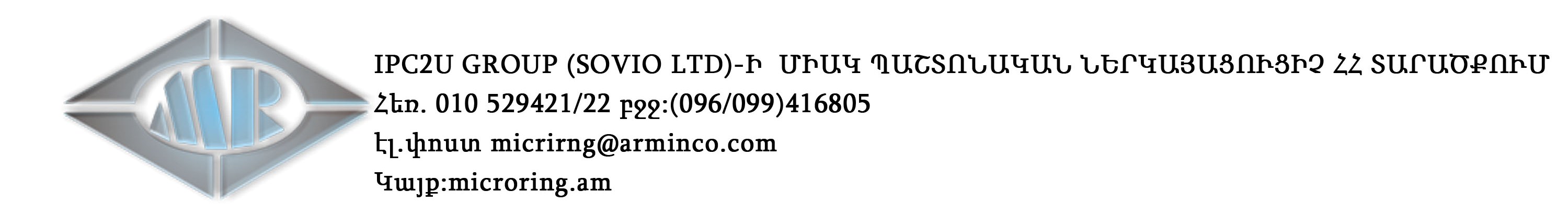 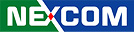 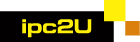 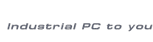 Спецификация NISE-3660:
Безвентиляторная система, способная работать от -5 до 60C
Процессор Intel Ultra Low Voltage Core i7-3517UE 1.7ГГц, Dual core, L2-Cache 4MB установлен
2 разъема для DDR3 SO-DIMM (до 8Гб max)
NVsRAM 4Mб на борту
Поддержка двух дисплеев одновременно:
Dual DVI-D
DVI-D + VGA
Слоты расширения:
1x PCI (для карт расширения полевой шины)
1x Mini-PCI Express
LAN: 6x Gigabit Ethernet (3хLAN с независимыми  IRQ)
Хранение данных: 2 отсека для съемных 2.5” HDD, Cfast разъем, SATA-DOM 
Вход DC 9~30В
Порты ввода-вывода: 2x RS232/422/485, 2xUSB2.0, 2xUSB3.0
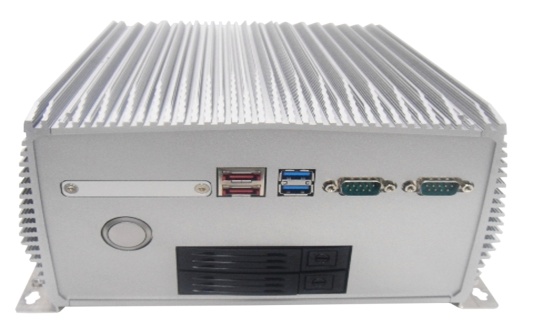 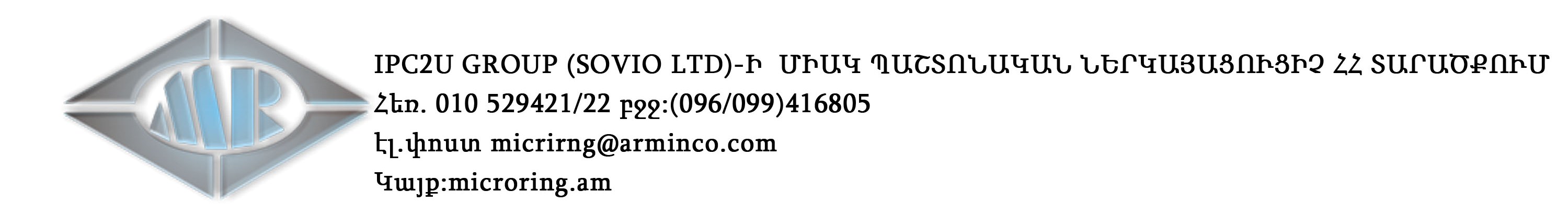 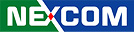 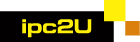 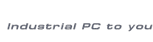 Карты расширения mini-PCIe Fieldbus делают возможной коммуникацию оборудования NEXCOM по полевой шине с другими устройствами
ProfiNET Master
Profibus Master
Ethernet/IP
Devicenet Master
EtherCAT Master
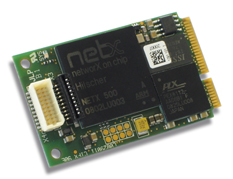 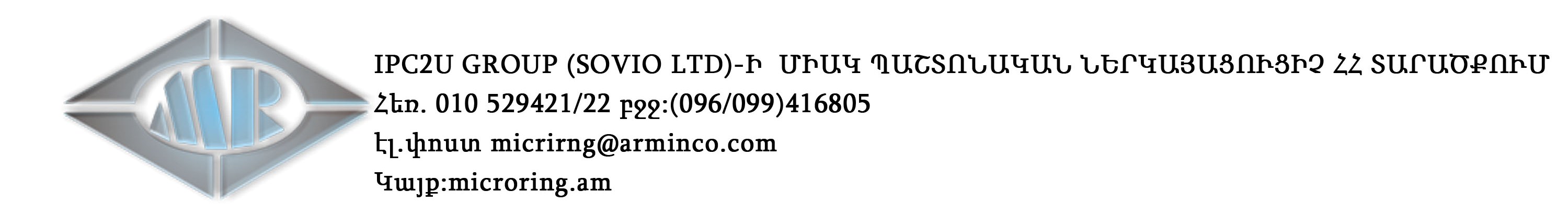 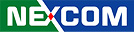 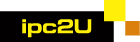 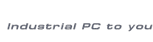 MAC 4000 – платформа для автоматизации станков
MAC 4000
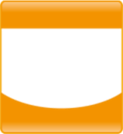 Безвентиляторное
     исполнение
Доступ ко всем разъемам спереди
Поддержка полевой шины
Гибкость конфигурирования
Фантастический дизайн
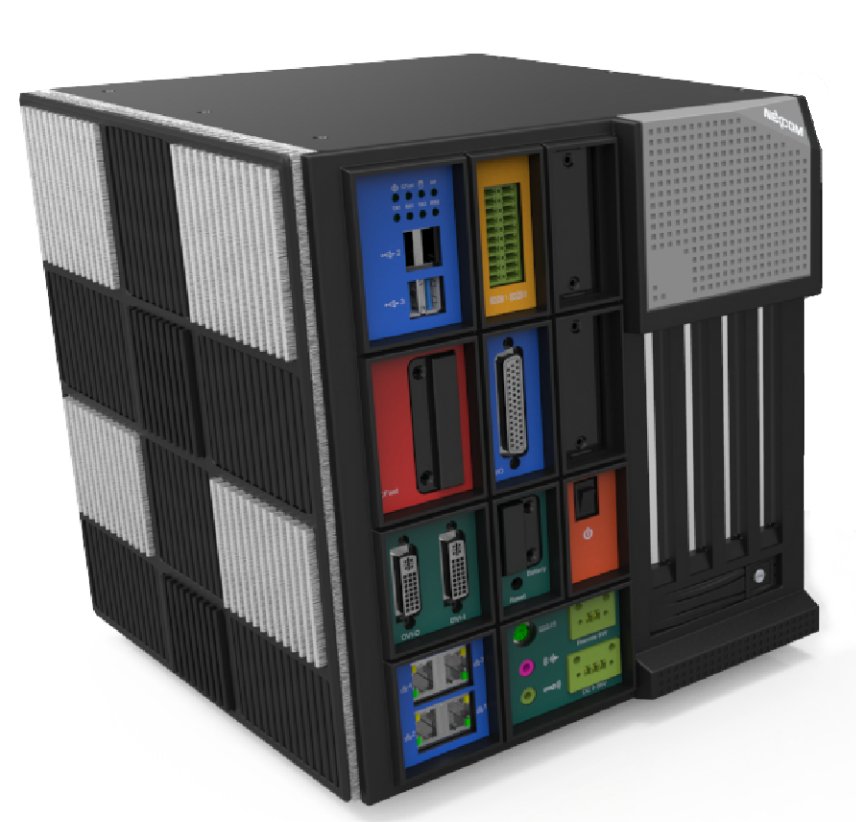 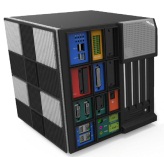 MP Апрель. ‘13
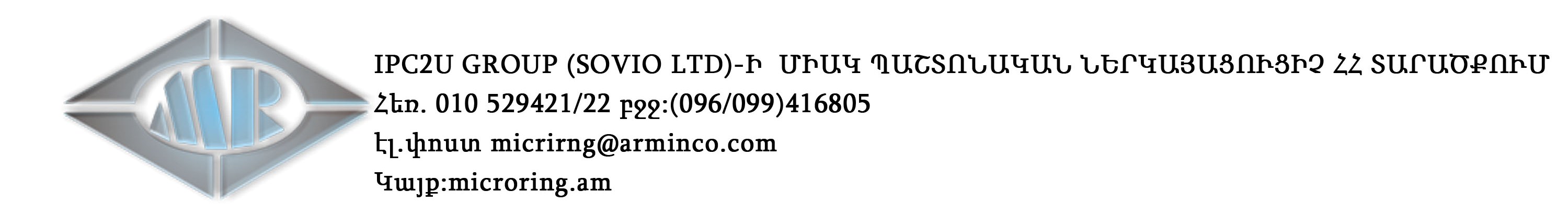 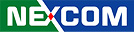 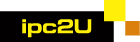 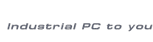 MAC 4000 расположение портов ввода-вывода
2xCOM с изоляцией
RS232/422/485
2x mini-PCIe слота для модулей 3G и полевой шины
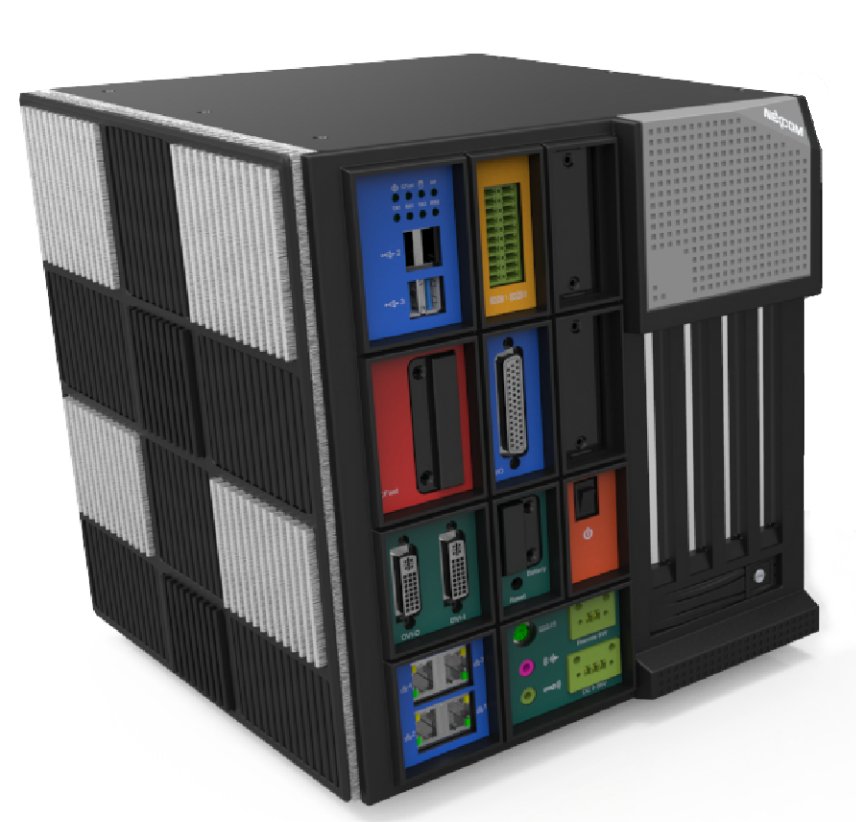 16DI / 16DO
Optical Isolated
2x USB3.0
 2x USB2.0
4x PCI/PCIe слотов
1x CFast
Remote on/off SW
1x VGA + 1x DVI-I 
До 3 независимых дисплеев
9-36В DC вход
4x Intel GbE LAN
1 внутр. отсек для  2.5” HDD
1 внеш. отсек для 2.5” HDD
1x держатель для батареи
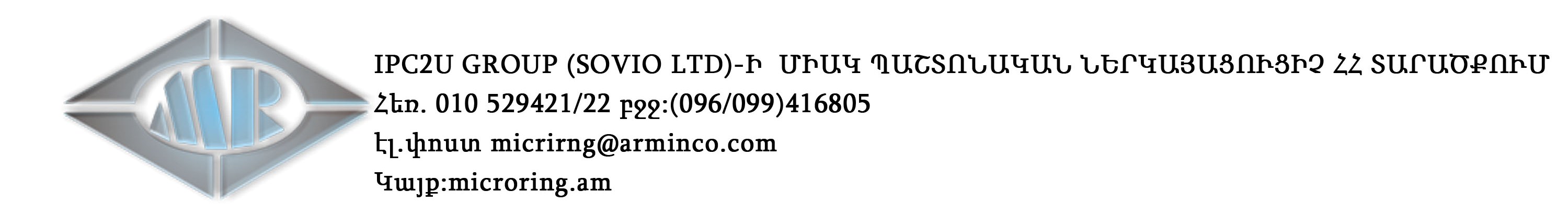 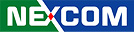 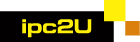 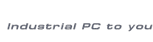 Типичная архитектура автоматизации станков (на базе PC)
HMI
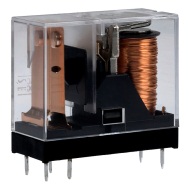 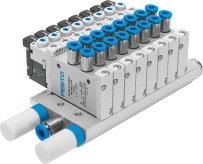 DI/O и AI/O
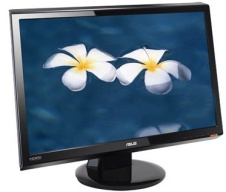 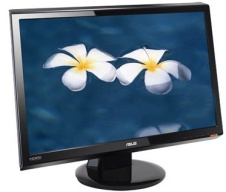 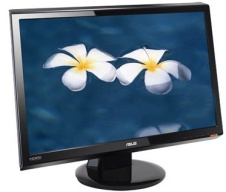 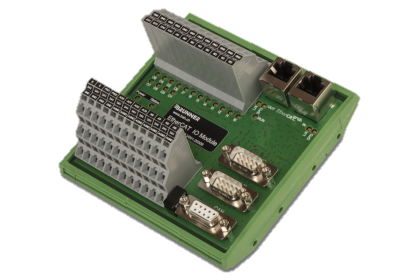 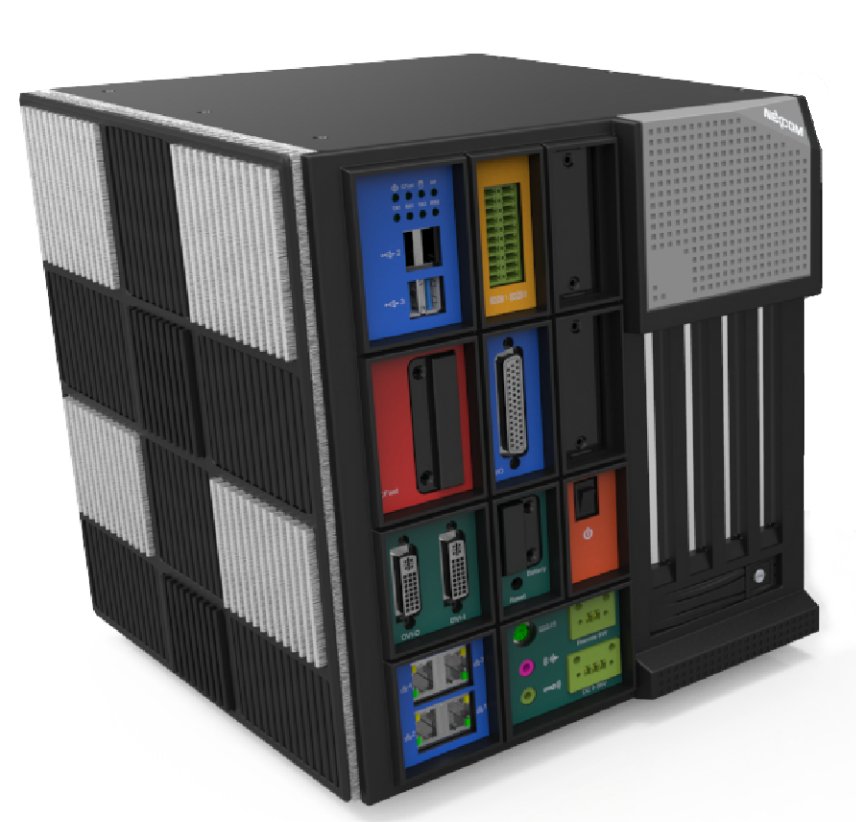 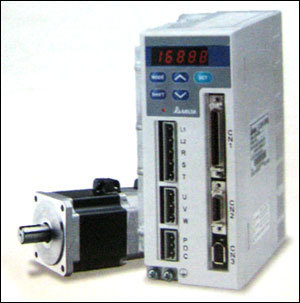 Устройства управления перемещением
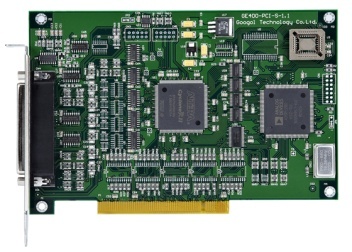 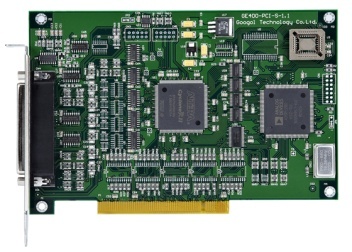 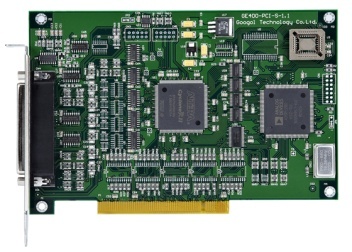 Устр-во 
с послед. 
интерфейсом
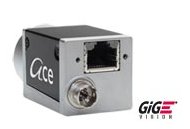 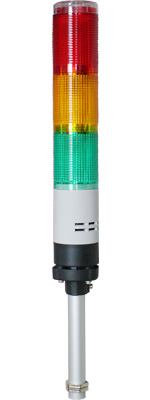 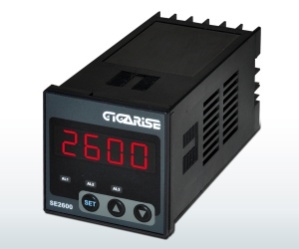 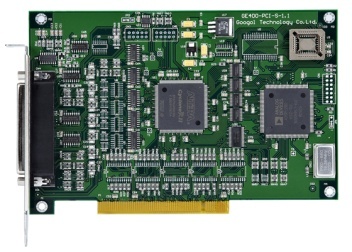 Платы видеозахвата
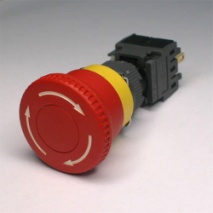 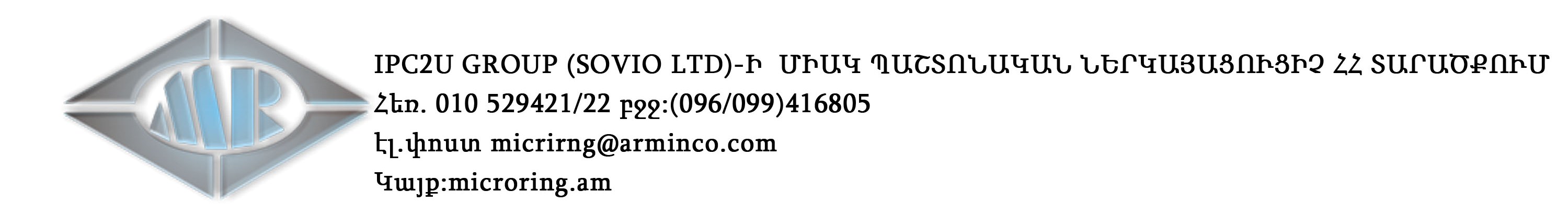 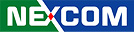 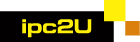 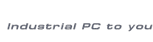 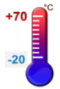 VTC 100
Процессор ARM Cortex-A8 720МГц
CAN Bus V2.0b
Поддержка беспроводного соединения 3G/WIFI/GPS (опционально)
Память 256Мб установлено и 4Гб Micro SDHC
Разъемы: VGA, Gb LAN, RS-232, RS-485, 2xUSB
 вход DC от 9 до 36В 
Функция управления питанием 
Размеры: 180мм x 110мм x 45мм
Вес всего 0.5кг
Поддержка ОС WEC 7 и Linux 3.1 
Рабочая температура от -20 до 70C
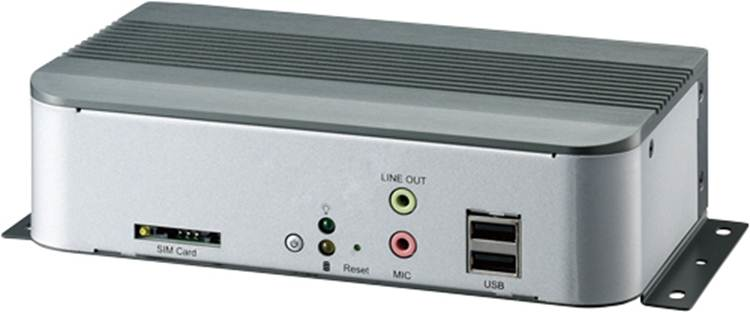 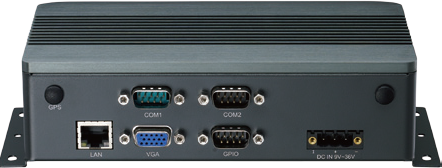 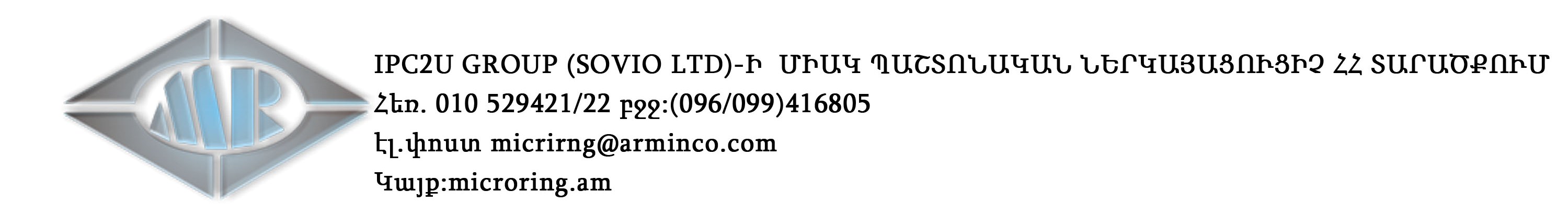 -Защищенный
-IP65 
-Длительная поддержка
-Мультимедиа
-Тонкий корпус
-Простота управления
-Без вентилятора
-Низкое потребление
-Стильный дизайн
-Медицинские сертификаты
-Работа в перчатках
-Надежность тач-экрана
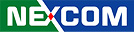 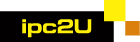 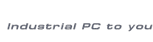 Панельные компьютеры NEXCOM
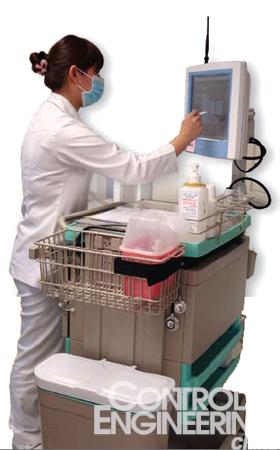 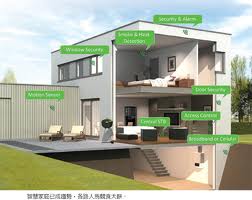 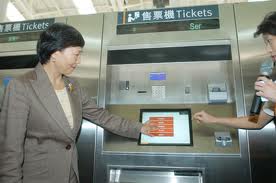 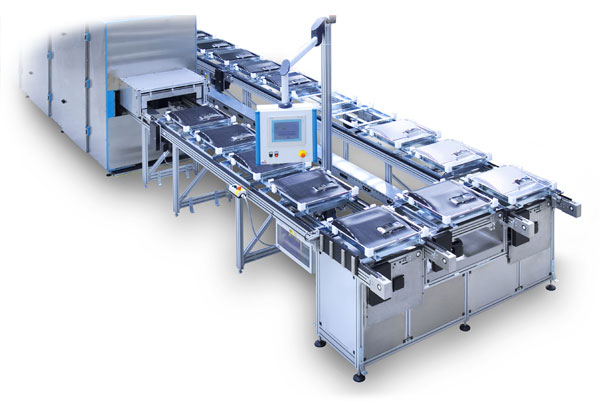 Киоски / автоматы
Умный дом
Медицина
Автоматизация
(IA/FA/MA)
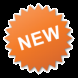 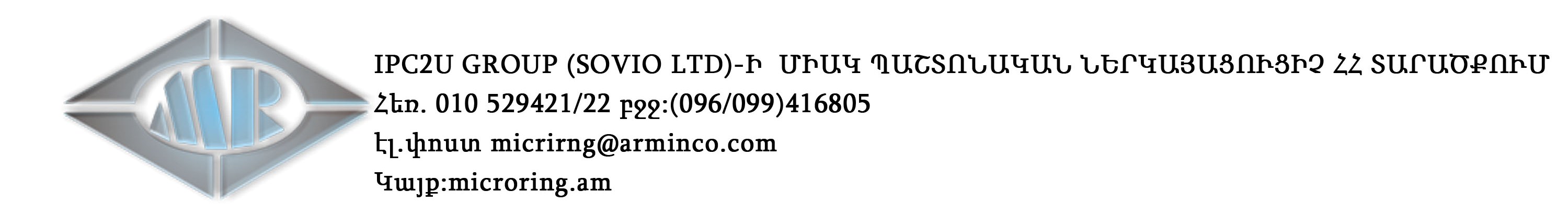 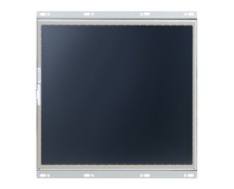 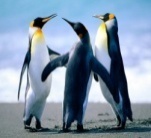 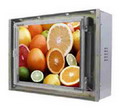 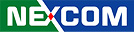 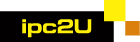 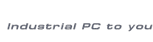 Вертикальные рынки для ППК Nexcom
MPPC: Мудьтимедийный ПК
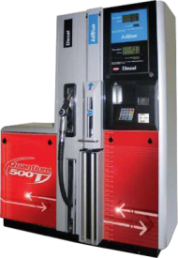 APPC: Легкий пром. ПК
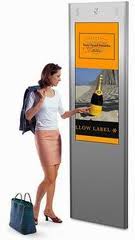 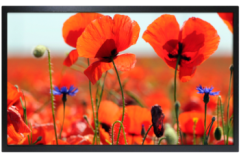 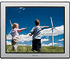 4:3
 8”; 12.1”; 15”; 17”; 19”
 Slim Bezel and Depth
 Front Plastic Bezel IP65
 COM Isolation
16:9
 21.5”; 32” Full HD
 Slim Bezel and Depth
ППК
OPPC: Встраиваемый ПК
Без вентилятора
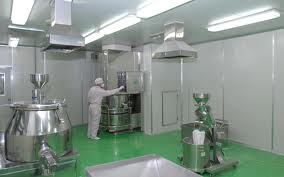 4:3 & 16:9
 8”; 12.1”; 15”; 15.6”; 17”;
   19”; 21.5”
 Slim Bezel and Depth
 Open Frame/ VESA/
    Panel Mount
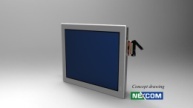 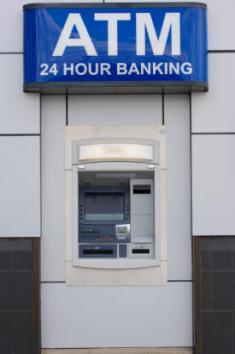 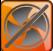 IPPC: Тяжелый пром. ПК
4:3
 15”; 17”; 19”
 IP-65/ NEMA4
   Aluminum front bezel
 COM express
 Expension Slot
 Class 1 Div 2 / ATEX certification
HPPC: Медицинский ПК
4:3
 12.1”
 Machinery Automation
 IP-65/ NEMA4
    Aluminum front bezel
 59 Key Keyboard
 Control Panel
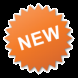 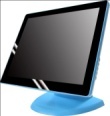 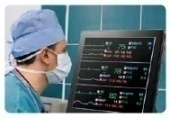 4:3
 19”
 PCT Touch
 Point-of-care
 EN60601-1-2
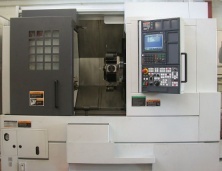 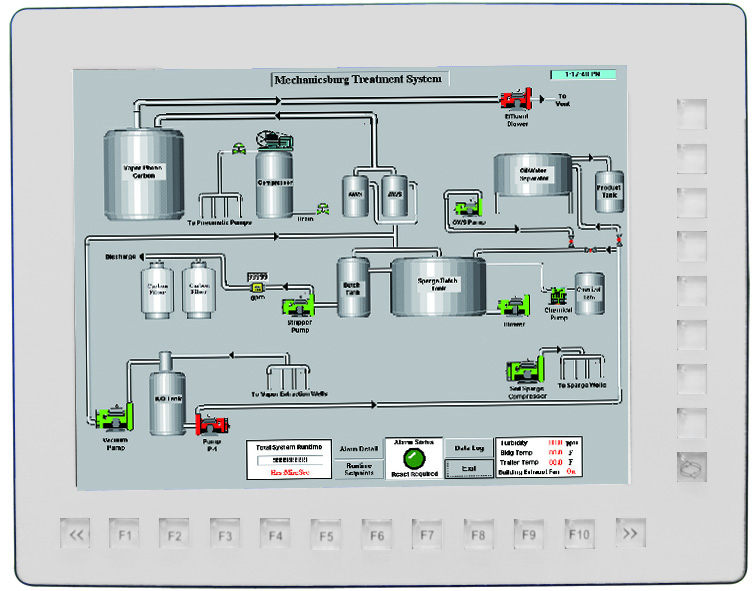 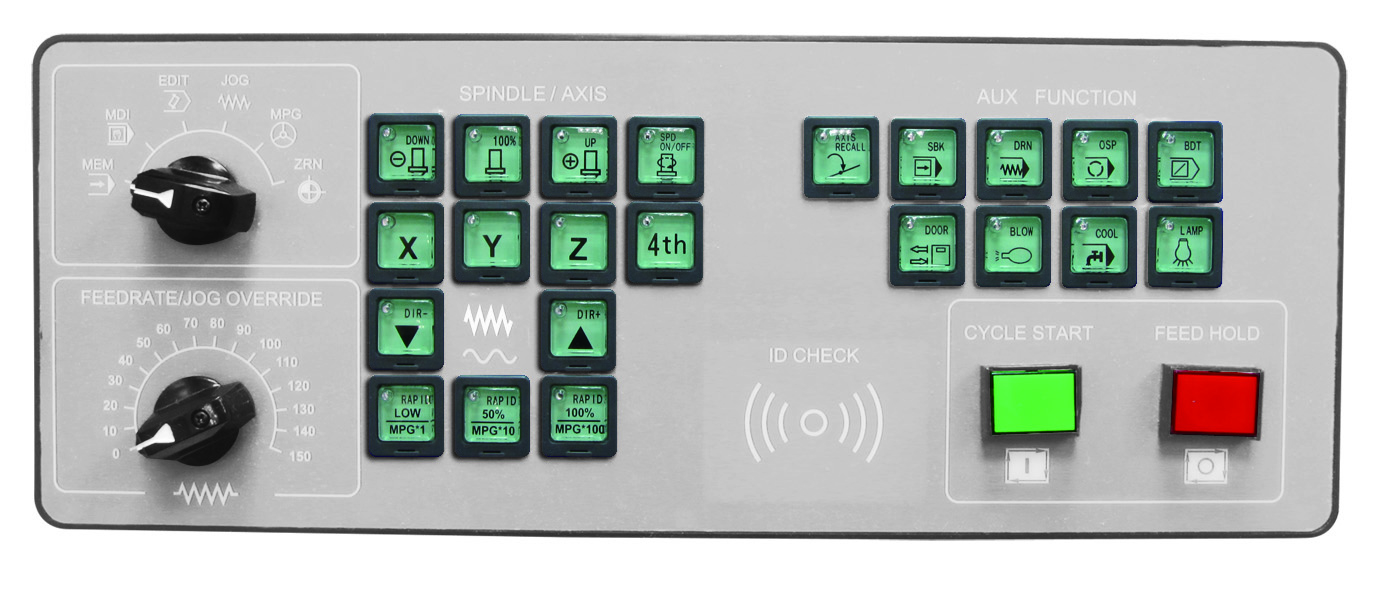 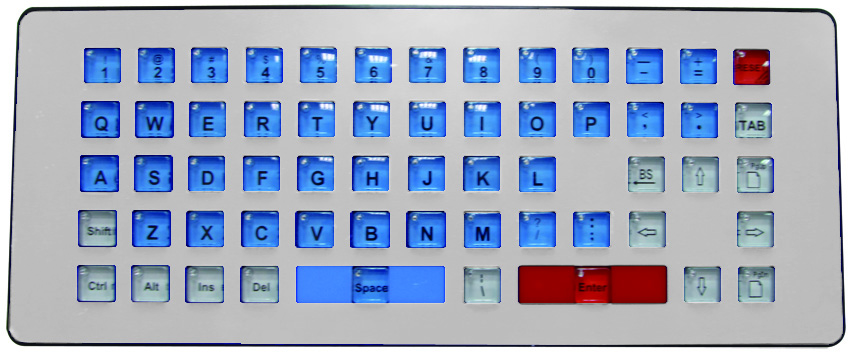 FPPC: ПК для автоматизации производства
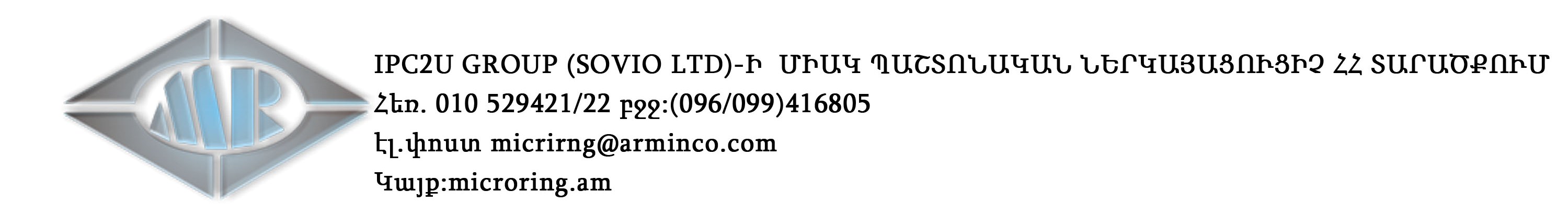 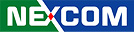 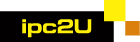 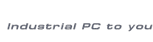 Cерия APPC/APPD - Roadmap 2013
4:3 Панель
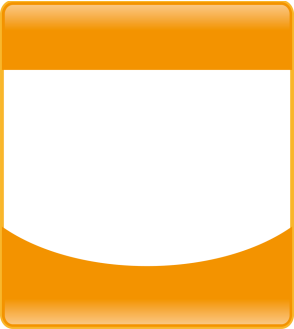 APPC1230T/31T
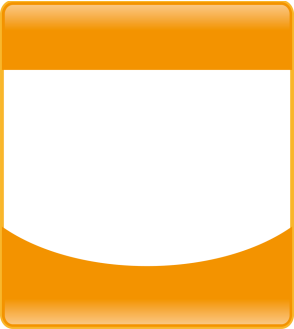 APPC1530T/31T
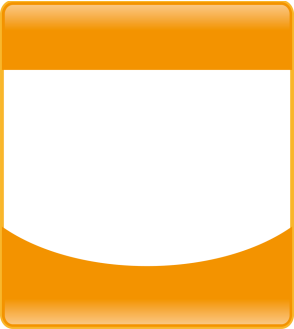 APPC1730T/31T
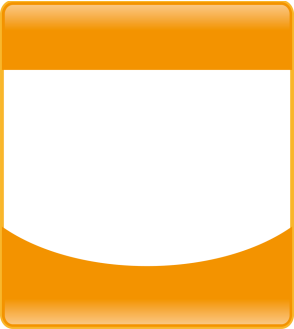 APPC1930T/31T
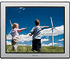 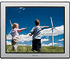 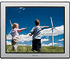 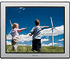 Flush Touch
Flush Touch
MP: Q1, 2013
MP: Q1, 2013
MP: Q1, 2013
MP: Q1, 2013
Cedarview D2550
 Fan-less
 19” 4:3 LED; DDR3
 COM1/2(RS232/422/485) 
 Isolation COM1/COM2
 COM3/4(RS232)
 1xGPIO (2in/2out)
 DIO (4in/4out)
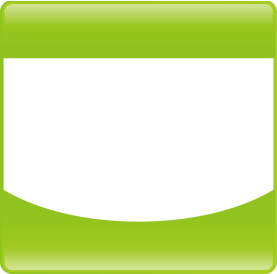 APPC0820T/TC
APPC1220T/21T
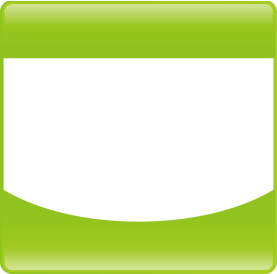 APPC1520T/21T
APPC1720T/21T
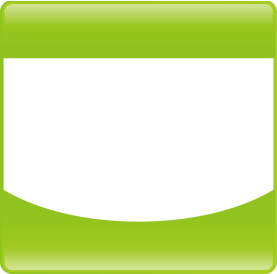 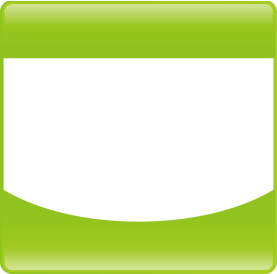 APPC
Applied
PPC
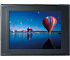 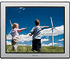 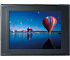 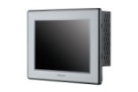 MP
MP
MP
MP
Pine-view D525
 Fan-less
 17” 4:3 CCFL; DDR3
 Flush Touch
 COM1/2(RS232/422/485) 
 Isolation COM1/COM2
 COM3/4(RS232)
 1xGPIO (4in/4out)
 Line-in; MIC-in
Pine-view D525
 Fan-less
 12.1” 4:3 LED; DDR3
 COM1/2(RS232/422/485) 
 Isolation COM1/COM2
 COM3/4(RS232)
 1xGPIO (4in/4out)
 Line-in; MIC-in
Pine-view D525
 Fan-less
 15” 4:3 LED; DDR3
 COM1/2(RS232/422/485) 
 Isolation COM1/COM2
 COM3/4(RS232)
 1xGPIO (4in/4out)
 Line-in; MIC-in
Pine-view D525
 Fan-less
 8” 4:3 LED; DDR3
 Flush Touch
 4xUSB; 1xGPIO; Line-in; 
    MIC-in; 1XRS232/422/485
 Ultra Slim
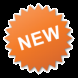 APPD1200T
APPD1500T
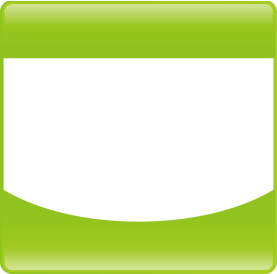 APPD1700T
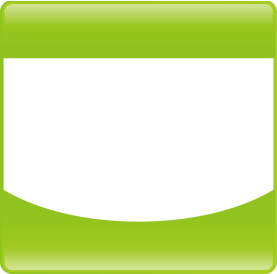 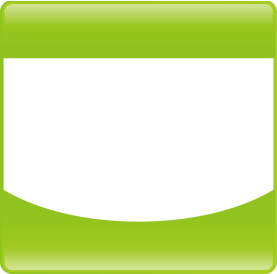 APPD1700T 
17” 4:3 CCFL
 Flush Touch
 Front IP65
 VGA & DVI-I I/F
 RS-232 & USB Touch I/F
 Ultra Slim
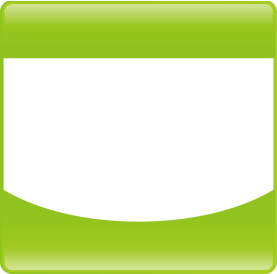 APPD1900T
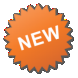 APPD
Applied
Display
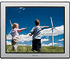 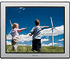 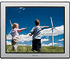 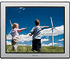 Flush Touch
Flush Touch
MP: Q2, 2013
MP: Q2, 2013
MP: Q2, 2013
MP
8.0”
12.1”
15”
17”
19”
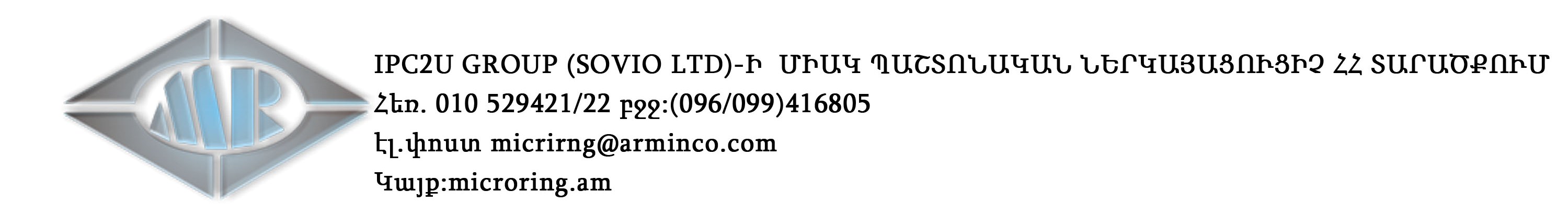 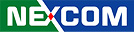 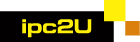 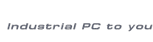 Серия APPC на базе Intel Atom D2550
Особенности:
Металлический корпус с пластиковой передней панелью - Компактный, тонкий и прочный
5-ти проводной сенсорный экран
Intel® AtomTM D2550 + NM10; DDR3 до 4Гб
Монтаж: Панель, Подставка, VESA 100х100
Широкий диапазон входного напряжения 12В~ 30В DC
19”  4:3 SXGA 1280x1024; LED; LCD панель А класса
-5°C .. 50°C
Передний LED индикатор
Крепеж для блока питания (опция - APPC1730T/APPC1731T)
17”  4:3 SXGA 1280x1024; CCFL; LCD панель А класса
-5°C .. 50°C (APPC1530T/APPC1531T)
15”  4:3 XGA 1024x768; LED; LCD панель А класса
-5°C .. 60°C
Передний LED индикатор (APPC1230T/APPC1231T)
12.1”  4:3 SVGA 800x600; LED; LCD панель А класса
-5°C .. 60°C
Передний LED индикатор (APPC 1235T)
12.1” 4:3 XGA 1024x768; LED; LCD панель А класса
-5°C .. 60°C
Передний LED индикатор
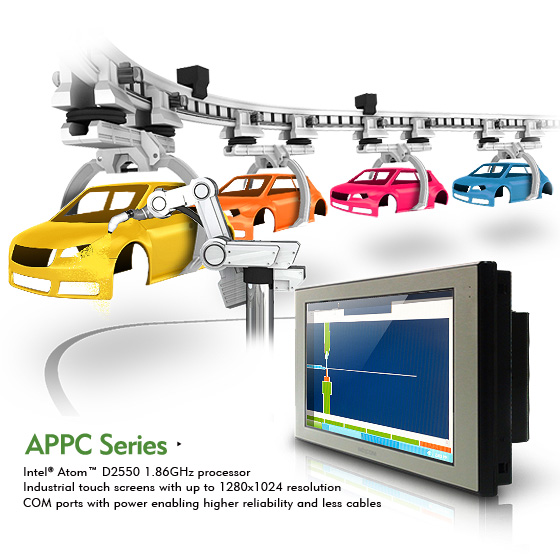 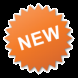 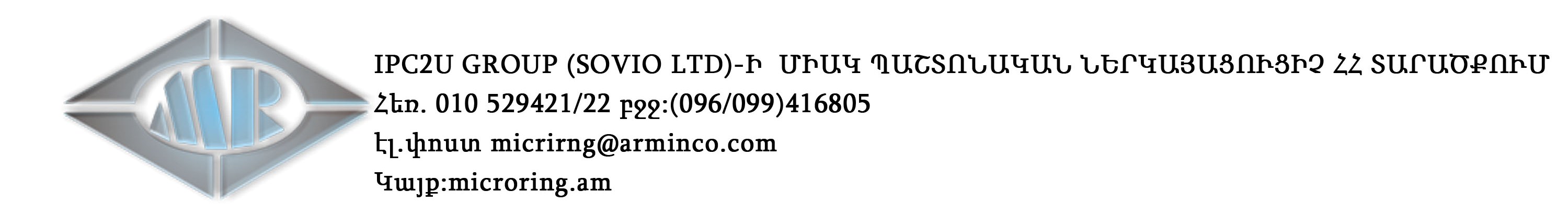 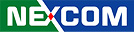 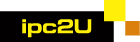 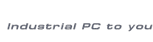 APPC 1930T / APPC 1931T - особенности
Внешний вид
Металлический корпус с пластиковой передней панелью 
Компактный, тонкий и прочный
19”  4:3 SXGA 1280x1024; LED; 
LCD панель А класса
5-ти проводной сенсорный экран
Intel® Atom D2550 + NM10; 
DDR3 до 4Гб
 -5°C to 55°C
DIO; слот Cfast
Передний LED индикатор
Управление подсветкой
Безвентиляторный
IP 65 по передней панели
Легкая установка HDD
PS/2 KB/MS
Монтаж Панель/Стена/Подставка/VESA
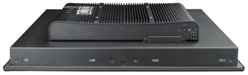 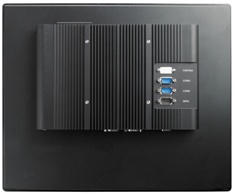 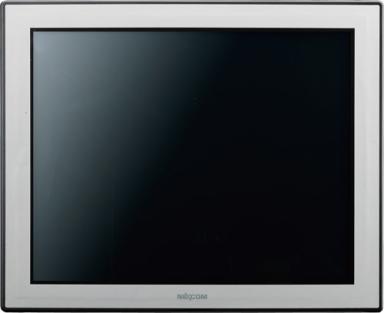 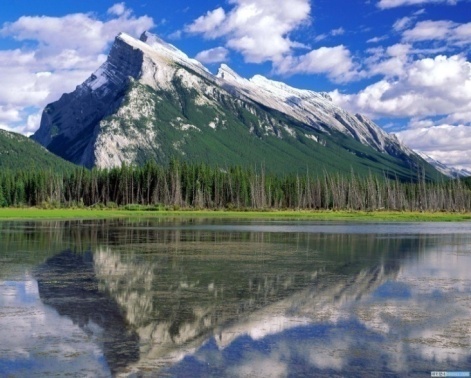 379.2мм
Рамка без зазоров
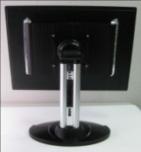 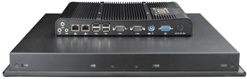 61.2мм
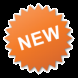 VESA 100x100мм
457.6мм
Пазы для панельного монтажа
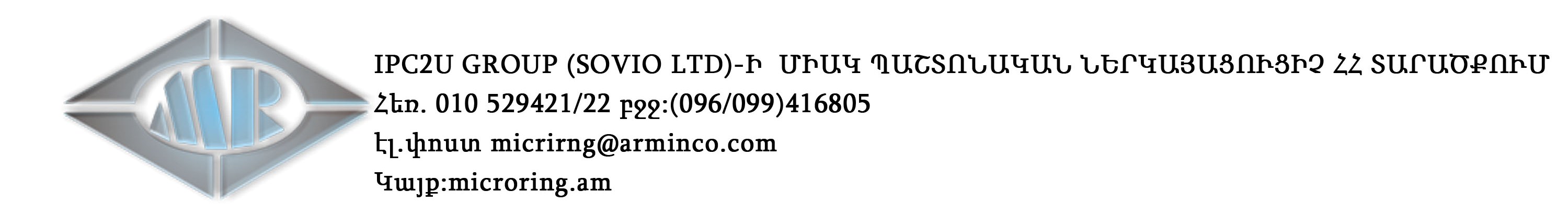 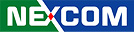 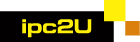 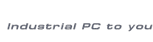 APPC – модульная конструкция
Легкая разборка системного блока и дисплея

Упрощает обслуживание системного блока и дисплея
Упрощает замену DRAM
Сохраняет  безвентиляторный дизайн
DRAM
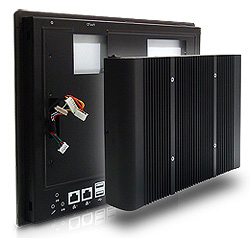 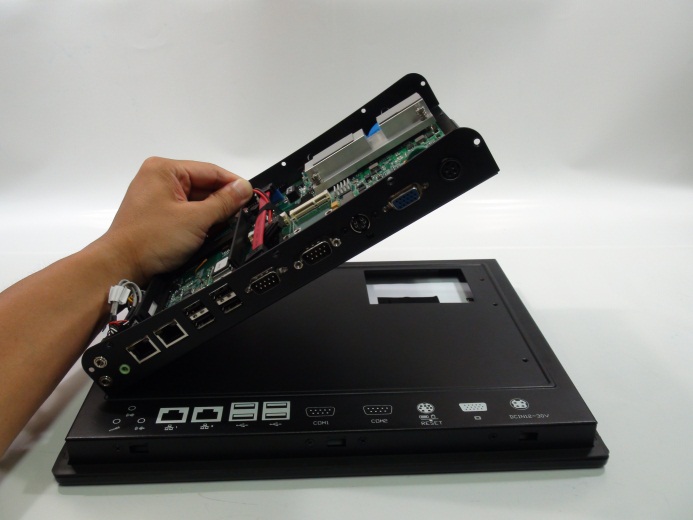 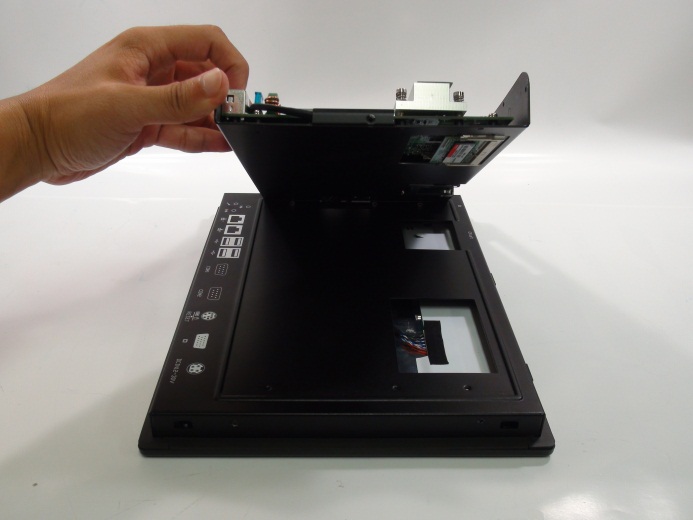 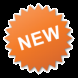 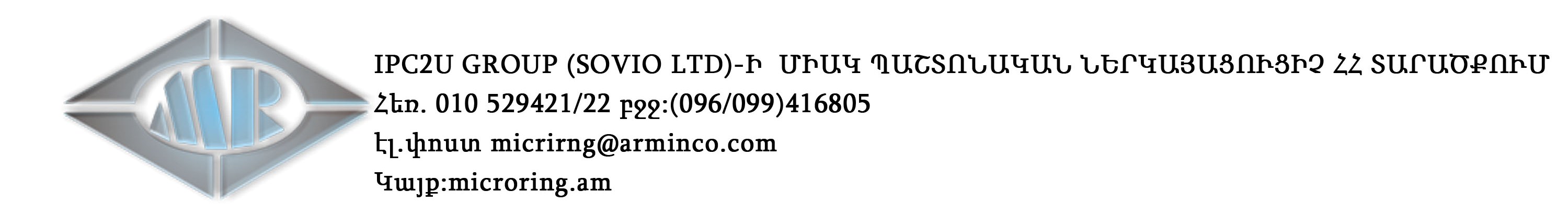 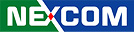 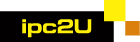 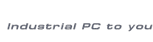 Преимущества третьего поколения APPC
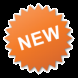 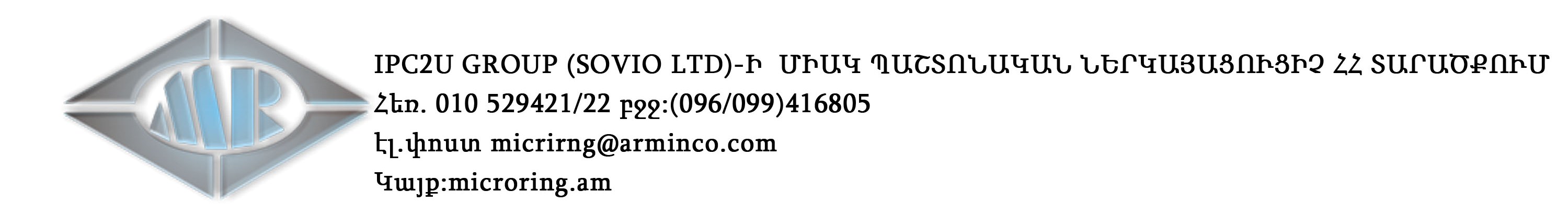 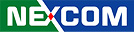 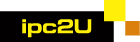 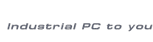 APPD 1700T - особенности
Металлический корпус с пластиковой передней панелью  
Компактный, тонкий и прочный
17”  4:3 SXGA 1280x1024; CCFL; 
LCD Панель А класса
5-ти проводной сенсорный экран
Два видео интерфейса:  VGA и DVI-D
Сенсорные интерфейсы: RS-232 и USB
Диапазон питания 12В~ 24В DC
-5°C .. 50°C
Безвентиляторный
IP 65 по передней панели
Промышленность, автоматизация
Внешний вид
Монтаж Panel/Wall/Stand/VESA
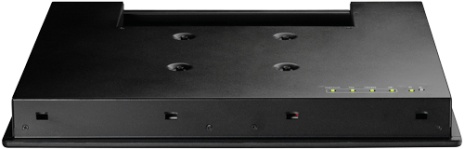 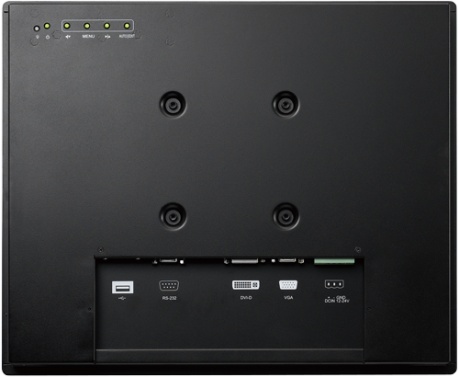 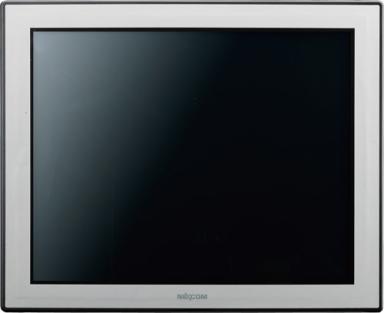 340.4мм
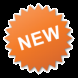 Новый сенсорный экран
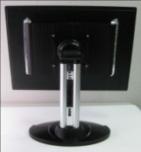 VESA 100x100мм
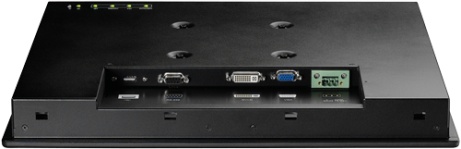 43.7мм
Ультра тонкий
Монтаж в панель
410.4мм
USB Touch Коннектор
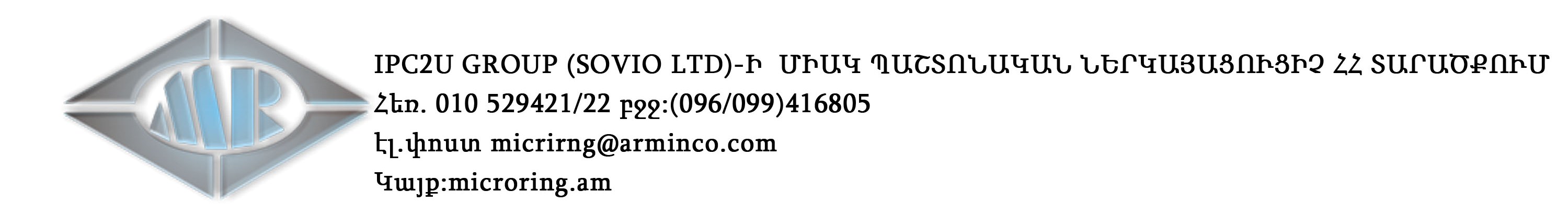 Монтаж в панель
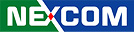 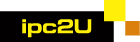 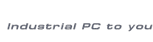 Cерия IPPC/IPPD - Roadmap 2013
4:3 Панель
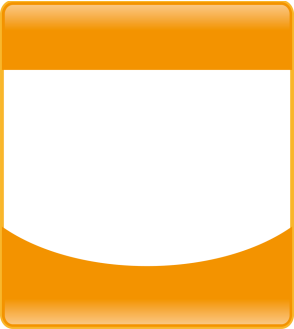 IPPC1560T
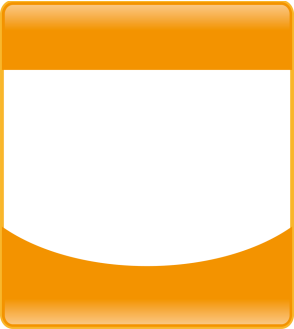 IPPC1760T
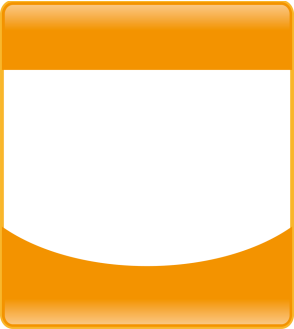 IPPC1960T
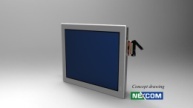 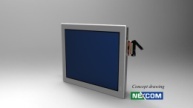 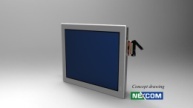 IPPC
Industrial
PPC
MP: Q2, 2013
MP: Q2, 2013
MP: Q2, 2013
Sandy Bridge, ICES267S
 Fan-less
 COM Express
 19” 4:3 LED; DDR3
 Front IP66
 Aluminum  front bezel
 Modularize
 Front USB
 Expansion Slot
IPPC1x60T-DC1 DC питание
 IPPC1x60T-AC   AC питание
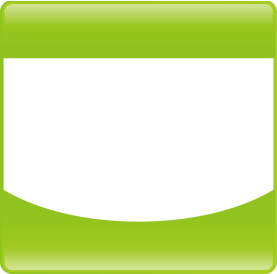 IPPD1900T
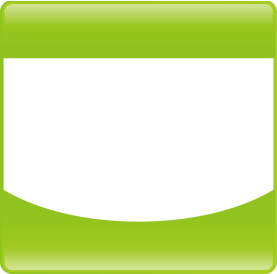 IPPD1500T
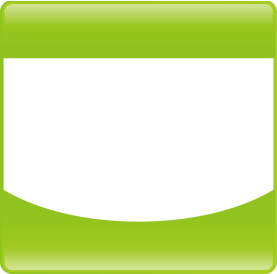 IPPD1700T
IPPD
Industrial
Display
15” 4:3 LED
 Aluminum  front bezel
 OSD Control button in front
17” 4:3 CCFL
 Aluminum  front bezel
 OSD Control button in front
19” 4:3 LED
 Aluminum  front bezel
 OSD Control button in front
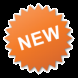 MP: Q2, 2013
MP: Q2, 2013
MP: Q2, 2013
15”
17”
19”
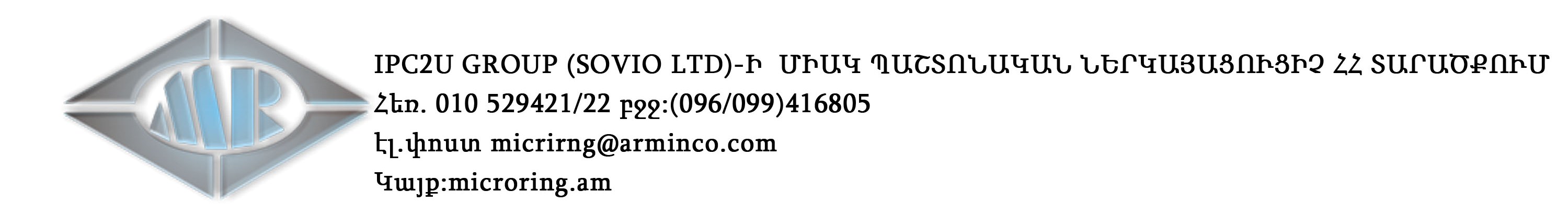 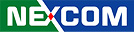 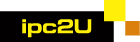 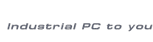 Серия IPPC
IPPC: Heavy Industrial Panel PC 
      ППК серии IPPC оснащены производительными процессорами Intel, сенсорной ЖК панелью с LED подсветкой, имеют несколько слотов расширения. Корпус изготовлен из алюминия, имеет защиту NEMA4/ IP66 по передней панели и защиту от вибраций, что позволяет успешно применять его в жестких промышленных условиях. 

4:3 LED,  15”,  17” and 19” 
Безвентиляторный
NEMA4/ IP66 алюминиевый корпус и передняя панель
Плата формата COM Express Basic/Compact Type2
COM порт с изоляцией/ Дискретный I/O
AC 90-264В  / DC широкий диапазон
Монтаж в панель
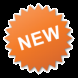 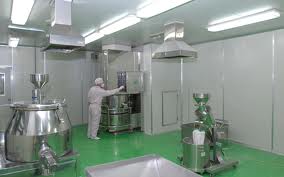 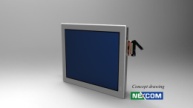 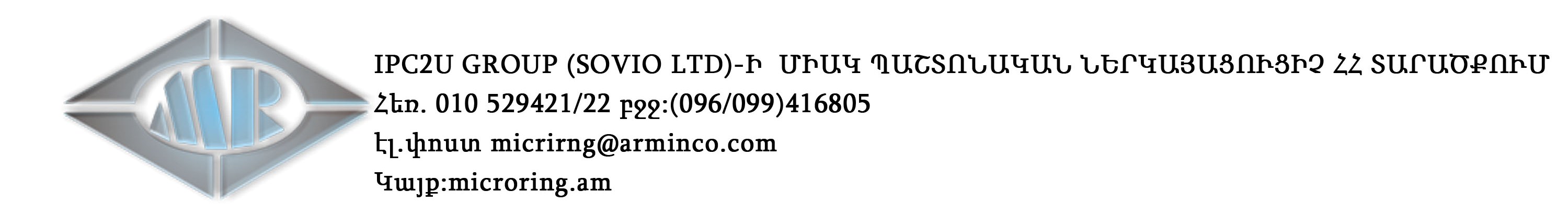 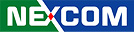 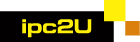 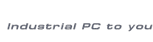 APPD 1960T - особенности
Металлический корпус с прочной Алюминиевой панелью
19”  4:3 350 nits SXGA 1280x1024; LED; LCD панель А класса 
(15” и 17” по ODM заказу)
5-ти проводной сенсорный экран 
2nd gen Intel ® Core™ i5 (ICES267S)
Безвентиляторный
Рабочая температура: -10°C .. 55°C
Xcare - управление подсветкой / отключаемый передний USB порт
IP 66 по передней панели
Съемный HDD для легкого обслуживания
2x слота расширения
Соответствует требованиям для опасной окружающей среды Class 1 Div 2 / ATEX сертификация в процессе
Гальваническая изоляция COM порта
Функциональные клавиши /  Выключатель LCD панели для экономии энергии
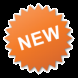 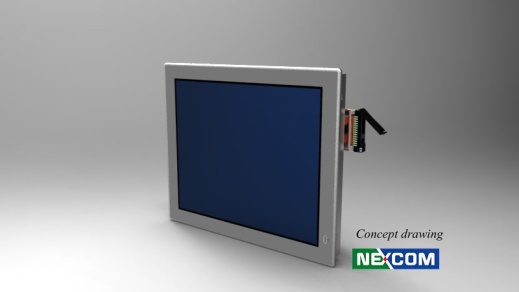 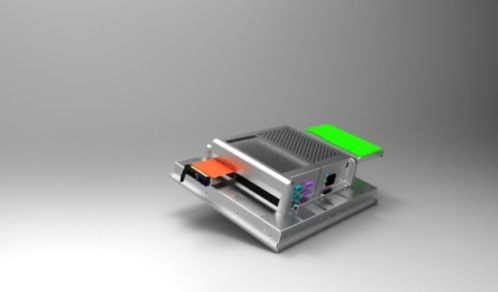 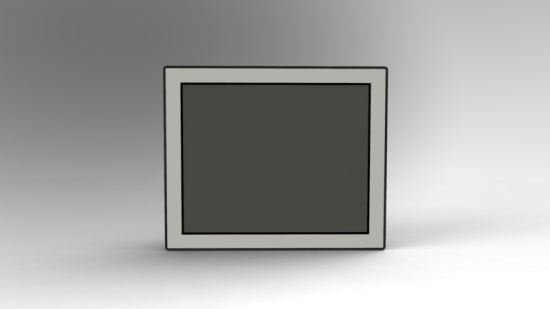 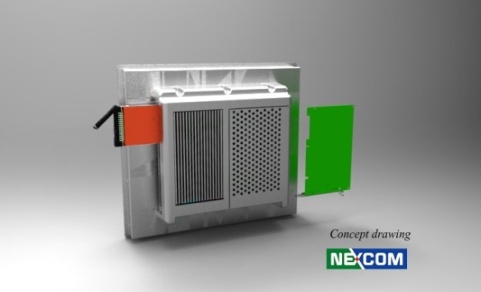 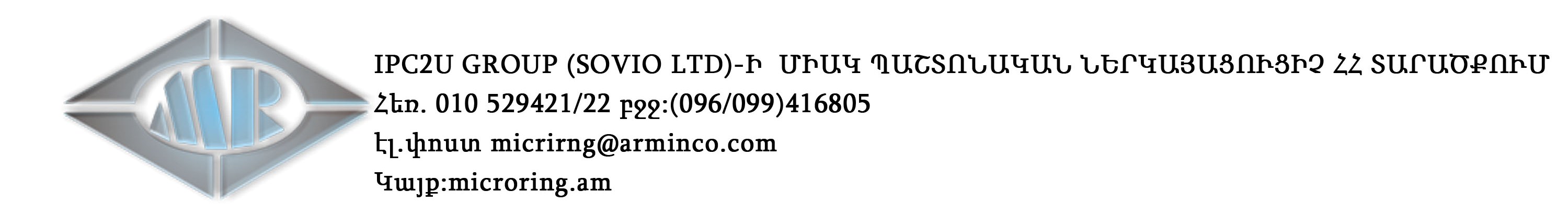 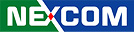 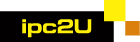 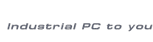 Серия FPPC – для проектов автоматизации производства
FPPC: Factory Automation Panel PC
4:3 CCFL, 12.1” 
Процессор ATOM D425
3 х LAN порта
1 х слот расширения для PCI карты
Функциональные клавиши IP65 на передней панели
Клавиатура 59 Клавиш
Контрольная панель
Автоматизация, станки
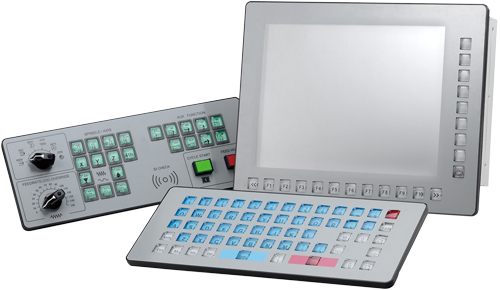 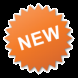 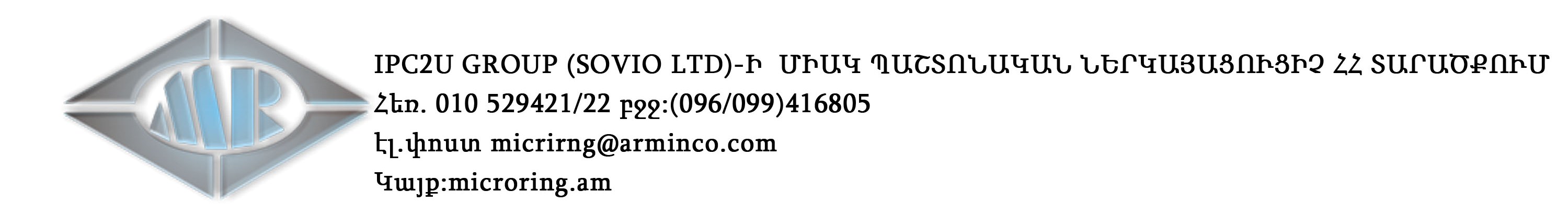 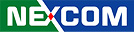 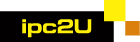 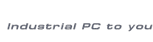 Серия FPPC – применение
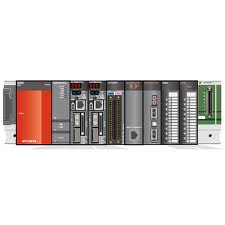 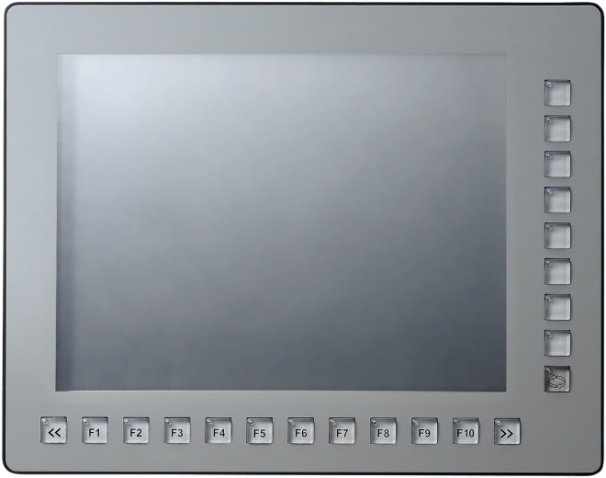 NC Контроллер
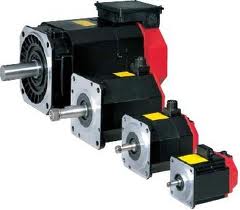 Кабель для подключения функциональных клавиш
PS/2  Клавиатура
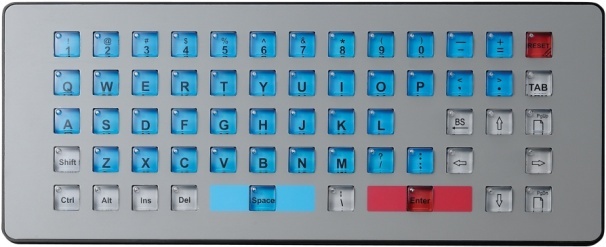 Серво-мотор
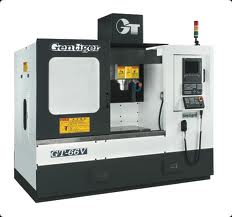 I/O Модуль
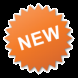 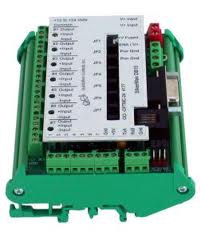 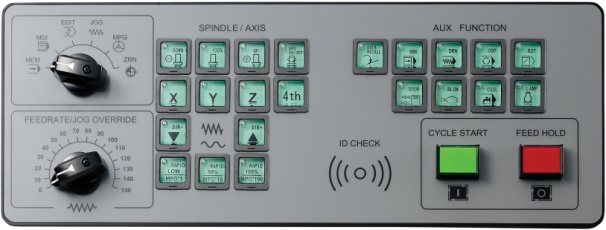 =
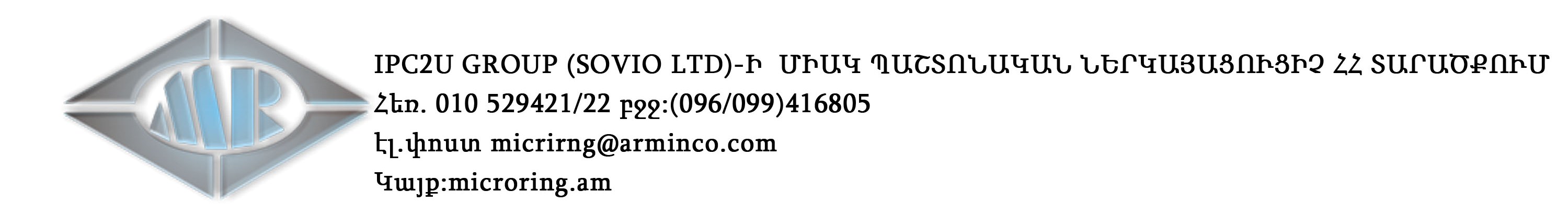 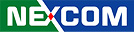 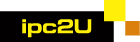 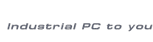 Серия FPPC – панельные ПК для медицины
HPPC: Health Care Panel PC
     Медицинские панельные ПК представляют собой безвентиляторные терминалы основанные на концепции «все-в-одном», что подразумевает объединение в едином форм-факторе процессорной платы и процессора Intel Atom с низким энергопотреблением, а так же TFT LCD панели и проекционно-емкостного мультитач экрана. ППК серии HPPC подходят для использования в медицинских учреждениях как персоналом, так и пациентами в рабочих и информационно-развлекательных целях.
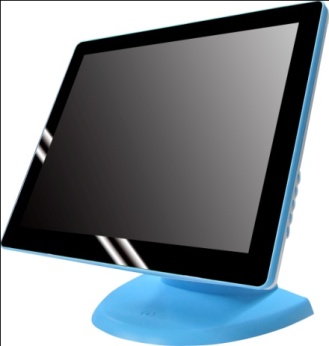 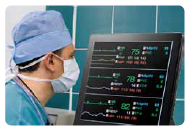 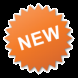 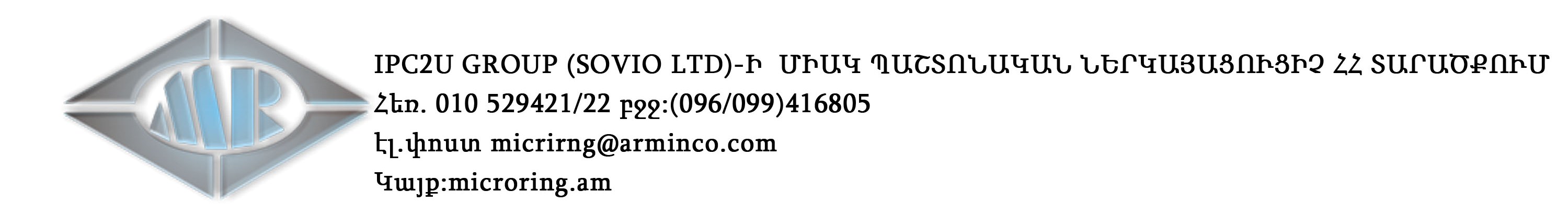 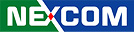 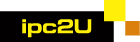 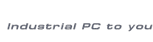 HPPC 1920T - особенности
4:3 SXGA 1280x1024, CCFL,  19”  
Процессор ATOM Pineview D525
Безвентиляторный дизайн с низким уровнем шума
Изолированные COM порты
Проективно-емкостной мульти-сенсорный экран
Плоская передняя панель IP55 без зазоров
Сертифкаты EMC: EN55011+EN60601-1-2
Сертификаты CE/FCC ClassB
Монтаж: Подставка/VESA 75x75;100x100мм
Медицинское применение
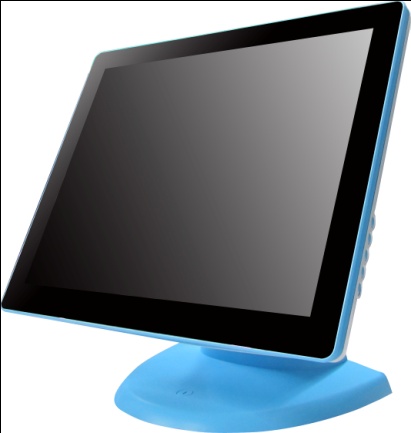 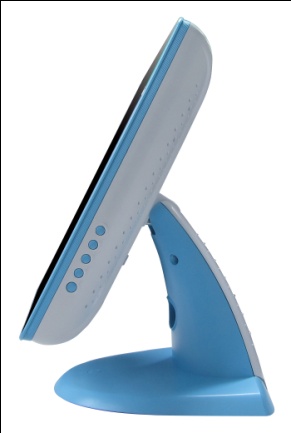 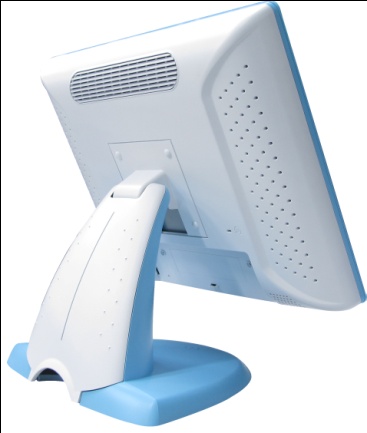 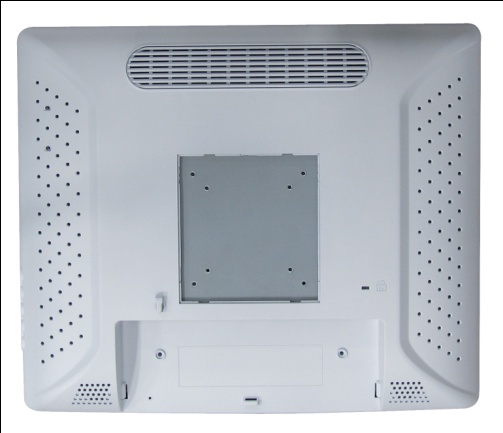 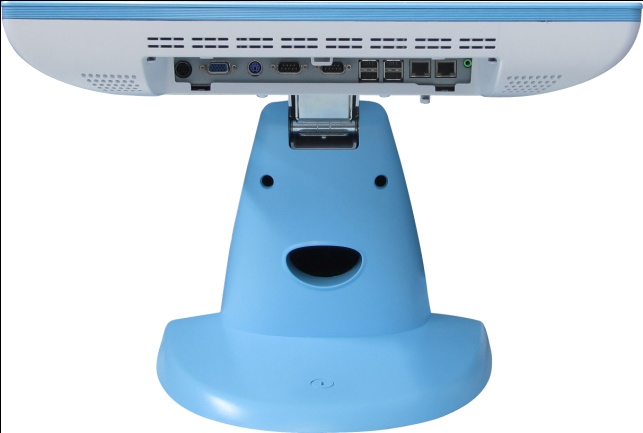 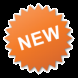 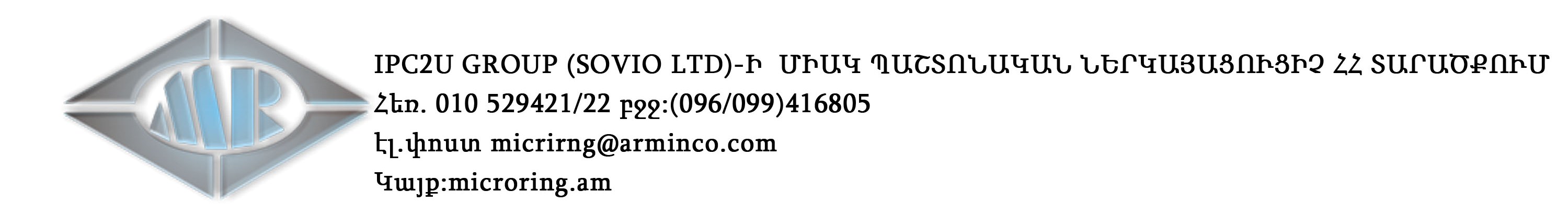 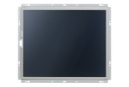 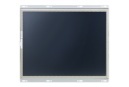 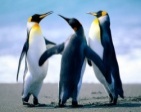 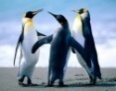 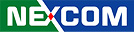 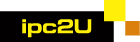 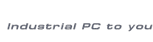 Cерия OPPC - Roadmap 2013
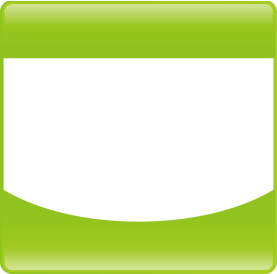 OPPC1230T
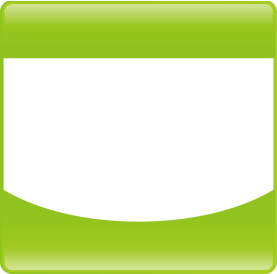 OPPC1530T
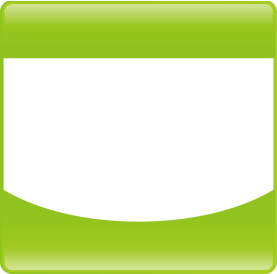 OPPC1730T
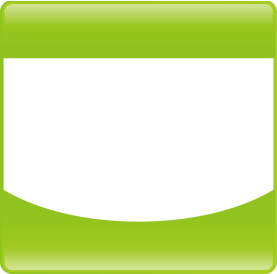 OPPC1930T
Cedarview D2550
 Fan-less
Cedarview D2550
 Fan-less
Cedarview D2550
 Fan-less
Cedarview D2550
 Fan-less
MP:Q2, 2013
MP:Q2, 2013
MP:Q2, 2013
MP:Q2, 2013
OPPC
Open Frame
PPC
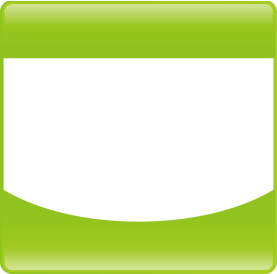 OPPC1520T
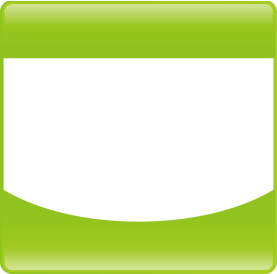 OPPC1720T
MP
MP
Pine-view D525
 Fan-less
 15” 4:3 LED
 DDR3
 COM1/2(RS232/422/485)
 Open Frame
Pine-view D525
 Fan-less
 17” 4:3 CCFL
 DDR3
 COM1/2(RS232/422/485)
 Open Frame
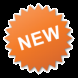 12.1”
15”
17”
19”
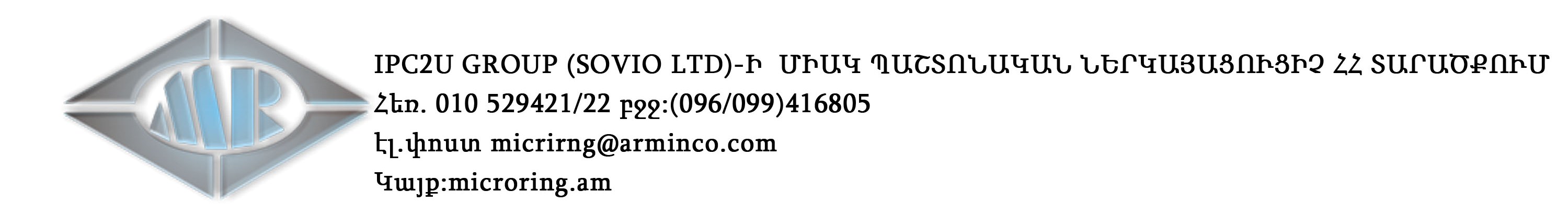 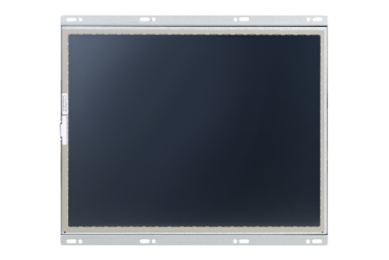 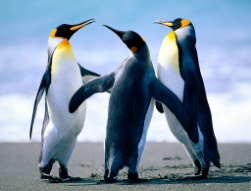 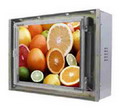 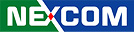 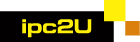 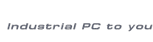 Панельные компьютеры NEXCOM
OPPC: Open Frame Panel PC

4:3 LED,  12.1”, 15”, 17”* and 19” 
Безвентиляторный
Процессор Intel ATOM
Широкий диапазон питания
IP65 по передней панели
Панель, Подставка, VESA
POI терминалы, Банкоматы
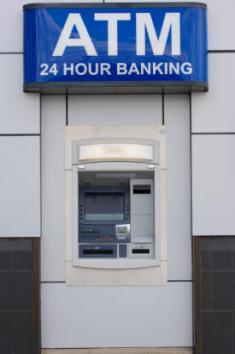 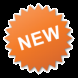 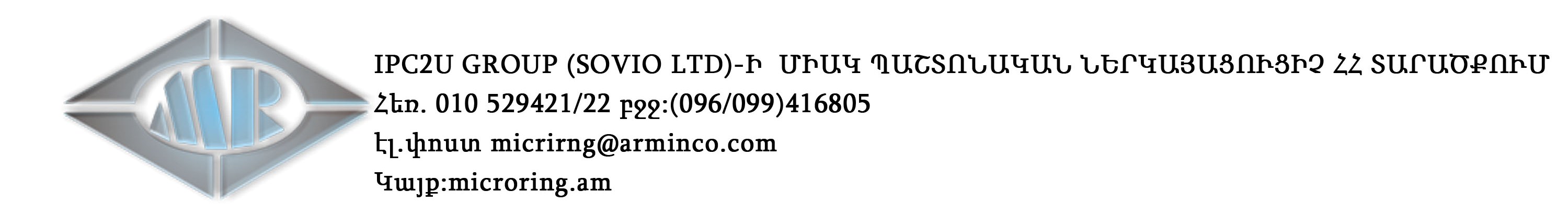 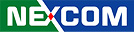 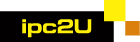 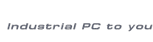 OPPC 1520T - особенности
Тонкий металлический корпус и  узкая открытая рамка
15”  4:3 XGA 1024x768; LED;  
LCD Панель А класса
5-ти проводной резистивный экран
Intel® AtomTM D525; DDR3
-5°C .. 50°C 
400 nits; 700:1
Углы обзора: 80/60/80/80
Безвентиляторный
Легкая установка HDD
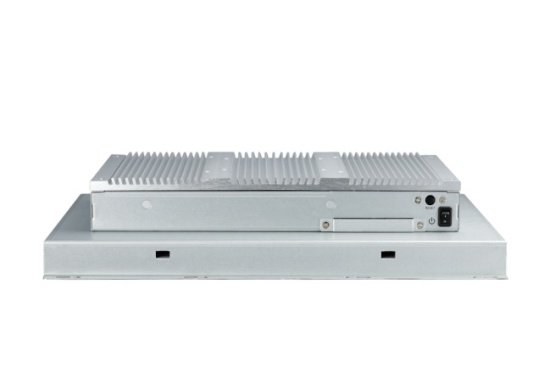 Внешний вид
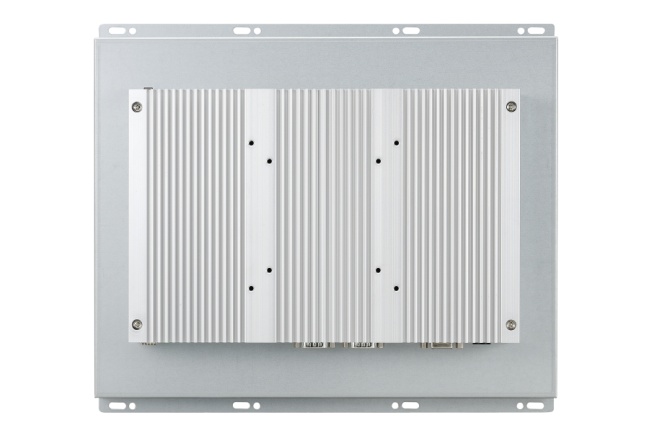 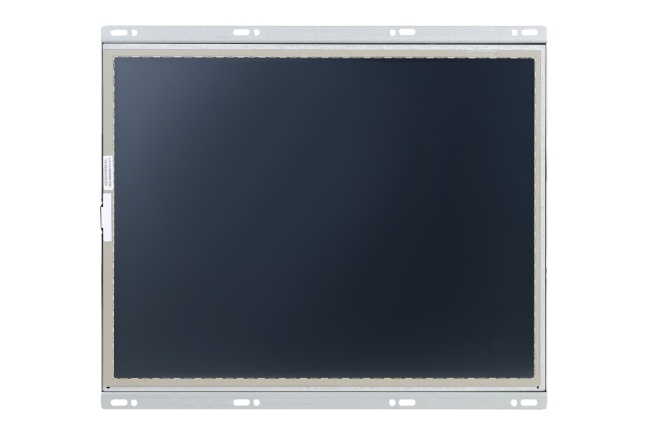 280 мм
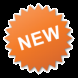 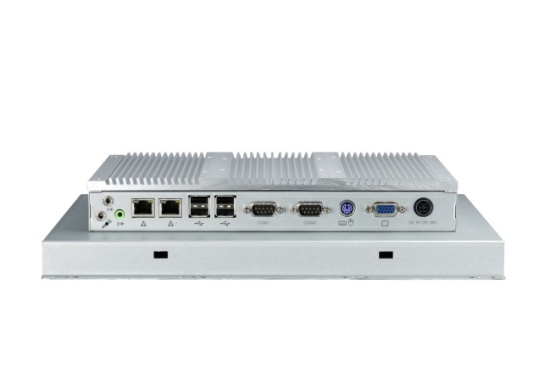 329 мм
Ультра тонкий : 67.4 мм
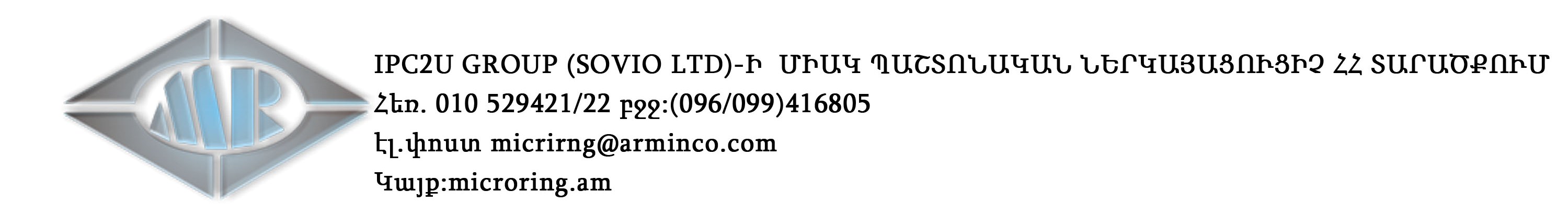 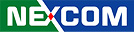 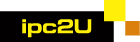 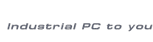 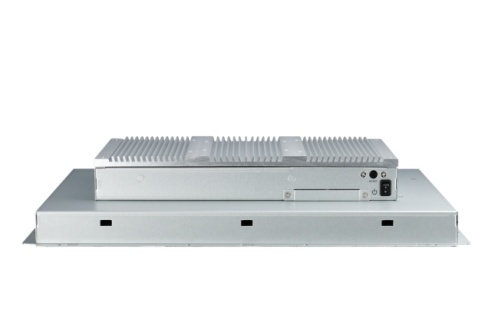 OPPC 1520T – внешний вид
Вид сверху
Отверстия для антенн WiFi
Reset
Выключатель питания
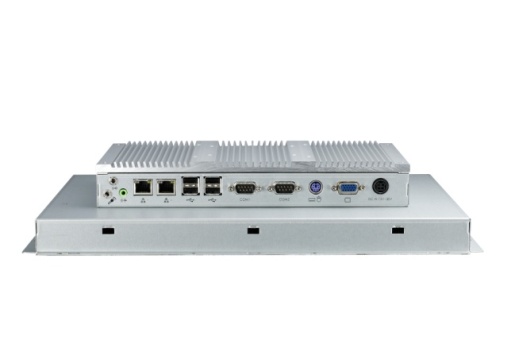 Слот для CF карты
Вид снизу
USB
PS/2 KB/MS
Звук (MIC-in/Line-in/Line-out)
12В-30В
DC Питание
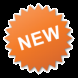 LAN1 и
LAN2
COM1 и
COM2
VGA
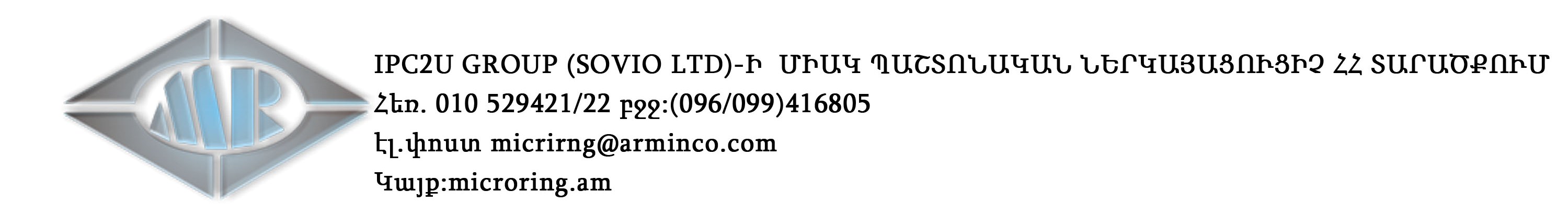 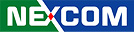 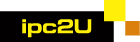 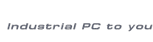 Roadmap 2013 – серия MPPC
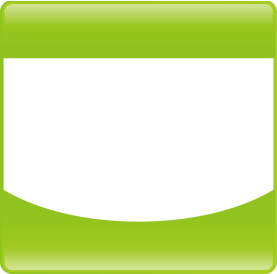 MPPC2130T
Cedarview D2550
 Fan-less
 Brightness Control
 PIR / PCT
MP:12/E, 2012
MPPC2120T
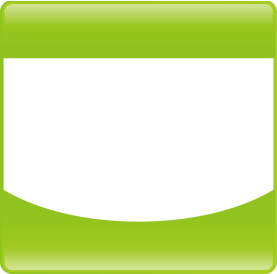 MPPC3220T
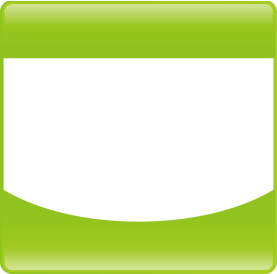 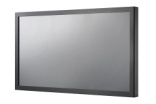 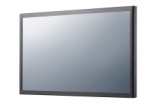 MPPC
Multi-Media
PPC
MP
MP
Pine-view D525
 Fan-less
 32” 16:9 LED; DDR3
 Full HD
 SAW Touch
 Line-in; MIC-in; Line-out
 2xMini-PCIe
 COM1/2(RS232/422/485)
MPPC0810T
Atom N270
 Fan-less
 8.9” 16:9 LED
 DDR2
Pine-view D525
 Fan-less
 21.5” 16:9 CCFL; DDR3
 Full HD
 Line-in;  MIC-in; Line-out
 2xMini-PCIe
 COM1/2(RS232/422/485)
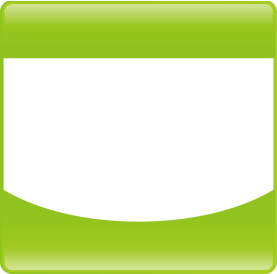 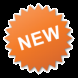 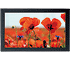 MP
8.9”
10.1”
21.5/6”
32”
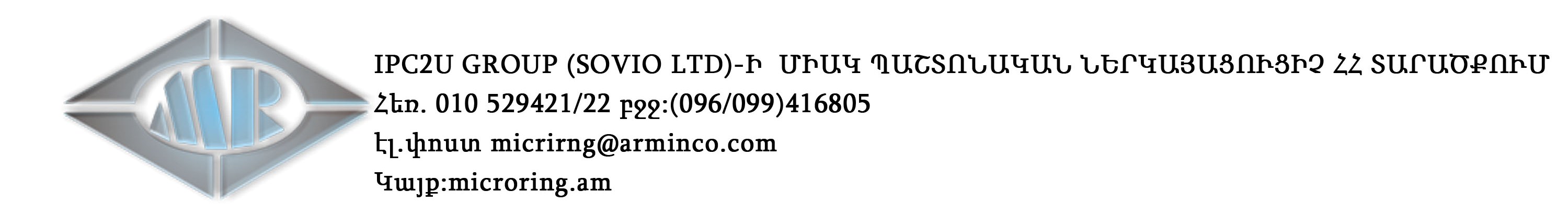 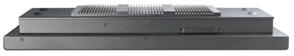 Внешний вид
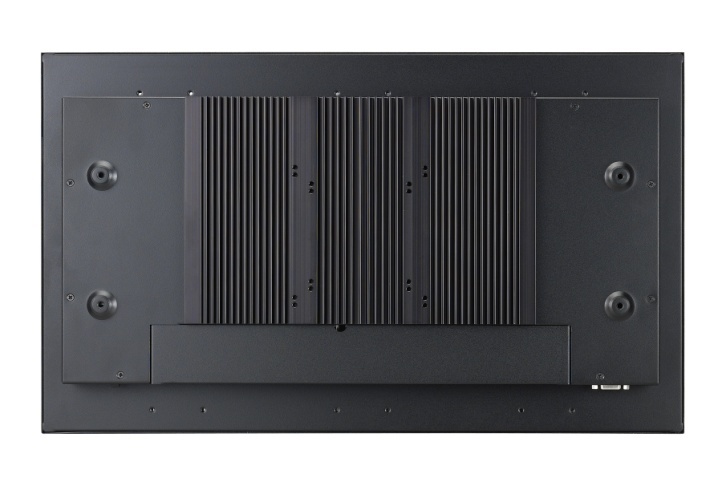 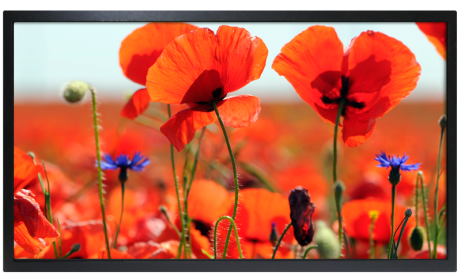 300.6мм
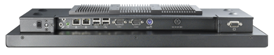 Ультра тонкий: 64.7мм
506.4мм
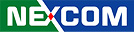 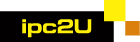 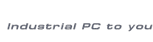 MPPC 2120T - особенности
Тонкий металлический корпус и рамка
21.5”  16:9 Full HD 1920x1080; CCFL; LCD Панель А класса
5-ти проводной резистивный экран
Intel® AtomTM D525; DDR3
 0°C .. 45°C
300 nits; 1000:1
Углы обзора: 80/80/85/85,      подходит для горизонтального и вертикального расположения
Время отклика: 5мс
Безвентиляторный
Легкая установка HDD 
2x2Вт динамика
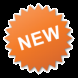 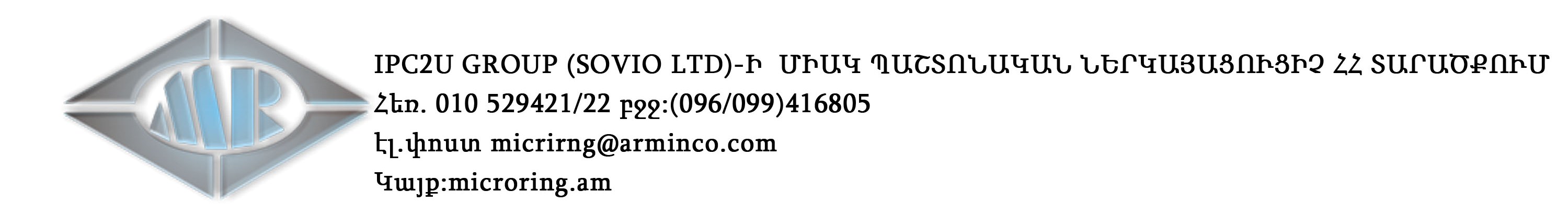 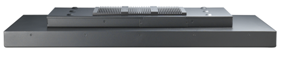 Внешний вид
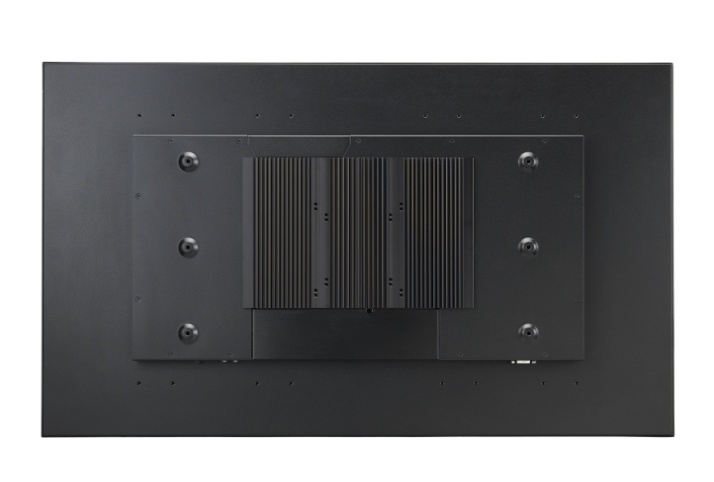 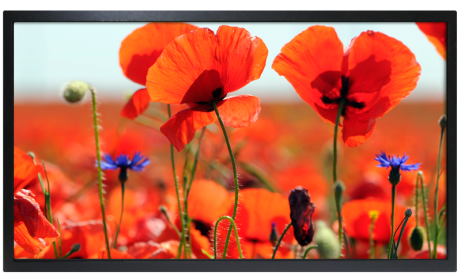 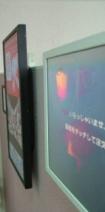 442.6мм
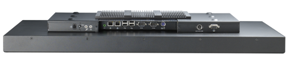 Ультра тонкий: 84.1мм
753мм
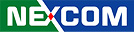 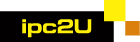 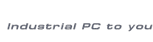 MPPC 3220T - особенности
Тонкий металлический корпус и рамка
32”  16:9 Full HD 1920x1080; LED; LCD Панель А класса
Акустический экран(SAW)
Intel® AtomTM D525; DDR3
 0°C .. 45°C
450 nits; 4000:1
Углы обзора : 89/89/89/89, подходит для горизонтального и вертикального расположения
Время отклика: 5мс
Безвентиляторный
Легкая установка HDD 
2x2Вт динамика
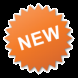 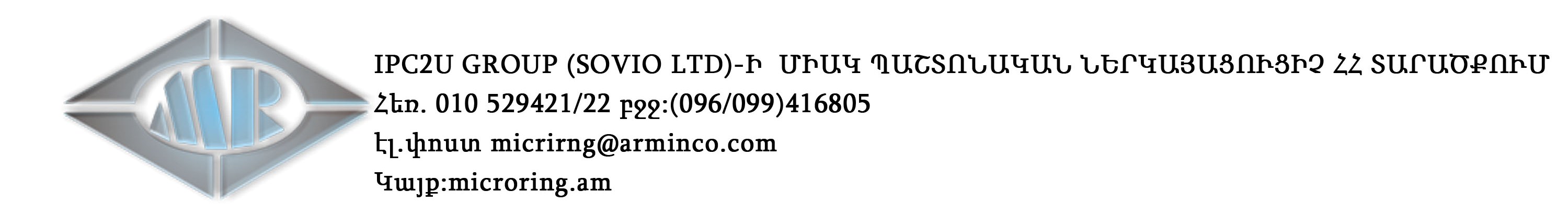 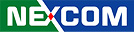 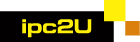 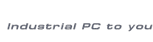 Серия KPPC – панельные ПК для киосков и POI
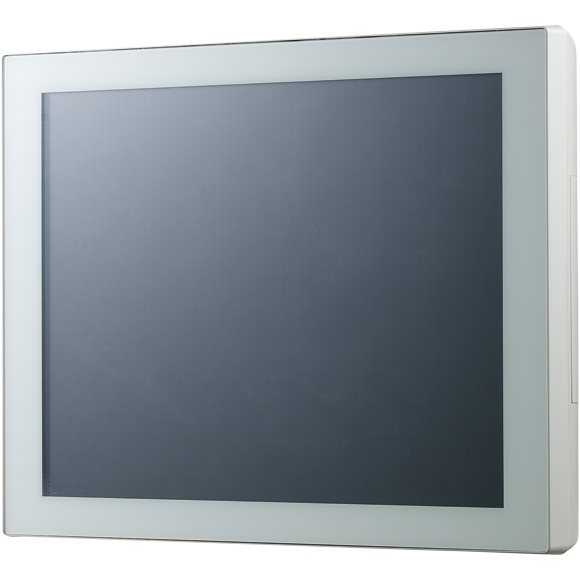 KPPC 1520T – особенности
Прочный пластиковый корпус
15”  4:3 SXGA 1024x768; CCFL; LCD Панель А класса
5-ти проводной резистивный экран
Intel® Sandy Bridge Mobile
4 x USB2.0 порта
4 x RS-232 порта
1 х Съемный 2.5” SATA HDD
1 х параллельный порт
1 х сетевой порт 10/100/1000
Сменный пылевой фильтр
0°C .. 40°C
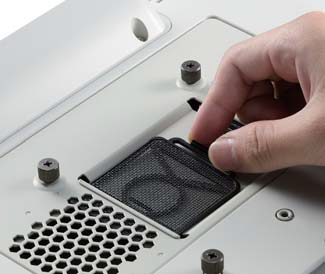 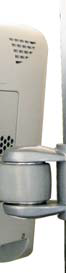 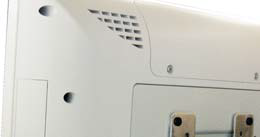 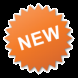 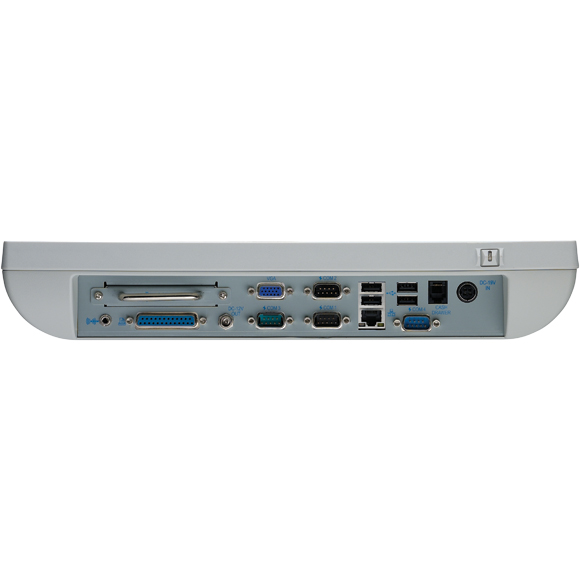 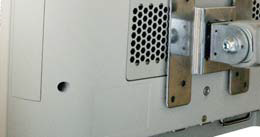 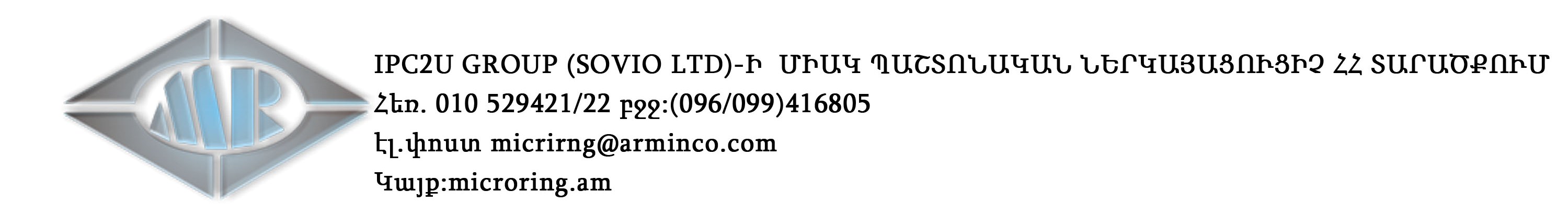 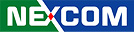 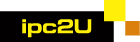 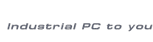 Серия NP – POS-системы
NPT-6850 (3G NexPOS)
Haswell DeskTop platform
15”, 250nits, 5W
ES: 1/E,’13
MP: 2/E,’13
NPT-5852 
Sandy Bridge, 15”,250nits, 
PCT Zero Bezel     
ES: 3/E,’12    
MP: 5/E,’12
NPT-5851 
Sandy Bridge, 15”,250nits, 
5W Zero Bezel      
ES: 3/E,’12    
MP: 4/E,’12
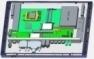 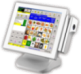 NPT-5850 
Sandy Bridge, 15”, 250nits, 
5W, 19V 120W 
ES: 3/E,’12    
MP: 4/E,’12
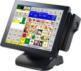 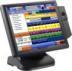 NPD-1050 
15”, POS Touch Display
250nits, 5W    
ES: 11/E,’12
MP: 12/E,’12
NPB-3550 
POS Box System
D2550, DDR3, dual Display
ES: 10/E,’12
MP: 11/E,’12
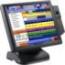 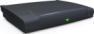 NPS-1000 (PadPOS)
iPOS Smart Cradle, MSR,
VFD, PNT, 2nd Display
ES: 11/E,’12
MP: TBD
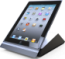 NPT-2550 (3G NexPOS)
D2550, Fanless 
250nits, 5W, 49mm
ES: 11/E,’12
MP: 12/E,’12
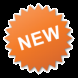 NPT-1550 
Gen 2 NexPOS, D525,
15”,250nits, 5W
ES: 1/E,’12
MP: 3/M,’12
NPT-1551 
D525, 15”,250nits, 5W
Zero Bezel !!     
ES: 1/E,’12    
MP: 3/M,’12
NPT-1552 
D525, 15”,250nits, PCT
Zero Bezel  !!     
ES: 1/E,’12    
MP: 5/E,’12
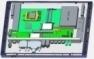 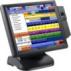 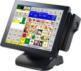 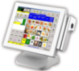 NPT-1500 
D525, 15”, 250nits,
5W      
ES: 3/E,’11
MP: 4/E,’11
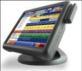 NPR-1350 
8” POS Smart ECR, ARM 
200nits, 4W
ES: 4/E,’13
MP: 5/E,’13
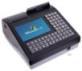 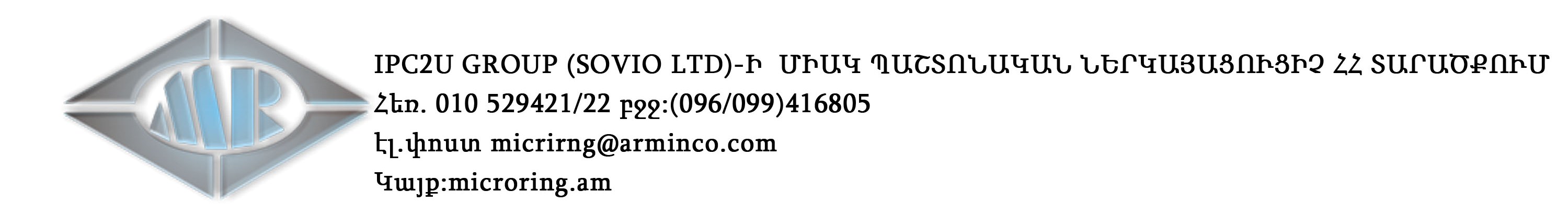 Q1’12
Q2’12
Q3’12
Q4’12
Q1’13
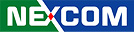 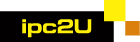 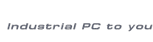 Серия NP – POS-системы
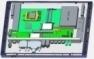 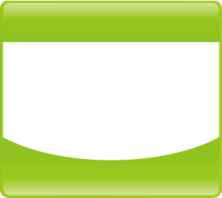 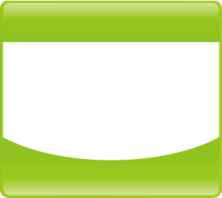 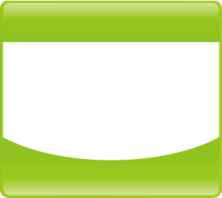 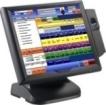 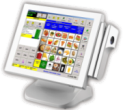 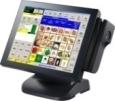 NPT-1551
NPT-1552
NPT-2550
NPT-6850
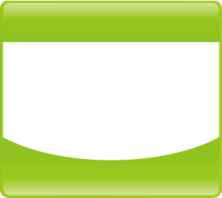 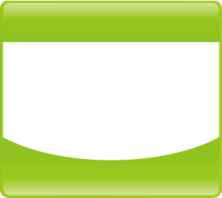 NPT-5850
NPT-5851
NPT-5852
NPP: 9/E, 2012
NPP: 8/E, 2012
ES: 1/E   MP:5/E,’12
ES: 1/E  MP:3/M,’12
ES:1/E,’13   MP:2/E,’13
ES:11/E,’12   MP:12/E,’12
ES: 3/E   MP:4/E,’12
ES: 3/E   MP:4/E,’12
ES: 3/E   MP:5/E,’12
Haswell DT platform
 5W Resistive Touch
 15” XGA, 250 nits
 VGA/ COM/ USB
 DC-19V 180W
Cedar-View D2550
 Fan-less / IP-65
 5W Resistive Touch
 15” XGA, 250 nits
 VGA/ COM/ USB
 DC-19V 120W
Sandy Bridge HM65
 Fan-less / IP65
 15” 250nits, XGA
 5W Resistive Touch
 COM1~4 (5V/12V) 
 Line-out
 DC-19V 120W
 Optional MSR/ VFD 
    Module
Sandy Bridge HM65
 Fan-less / IP65
 15” 250nits, XGA
 Zero Bezel !!
 5W Resistive Touch
 COM1~4 (5V/12V) 
 Line-out
 DC-19V 120W
 Optional MSR/ VFD 
    Module
Pine-View D525
 Fan-less / IP-65
 15” 250nits, XGA
 Zero Bezel !!
 5W Resistive Touch
 COM1~4 (5V/12V) 
 Line-out
 Optional MSR/ VFD 
    Module
Sandy Bridge HM65
 Fan-less / IP65
 15” 250nits, XGA
 Zero Bezel !!
 PCT Touch
 COM1~4 (5V/12V) 
 Line-out
 DC-19V 120W
 Optional MSR/ VFD 
    Module
Pine-View D525
 Fan-less / IP-65
 15” 250nits, XGA
 Zero Bezel !!
 PCT Touch
 COM1~4 (5V/12V) 
 Line-out
 Optional MSR/ VFD 
    Module
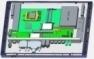 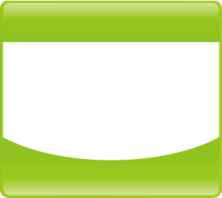 NPT-1500
NPT-1550
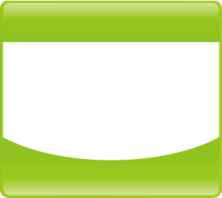 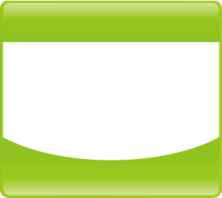 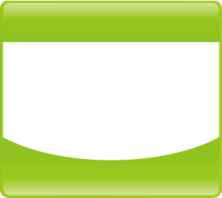 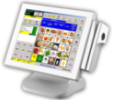 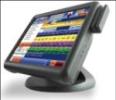 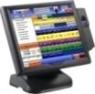 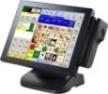 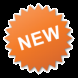 Mass Production
ES: 1/E  MP:3/M,’12
Pine-View D525
 Fan-less / IP-65
 15” 250nits, XGA
 5W Resistive Touch
 COM1~4 (5V/12V) 
 Line-out
 Optional MSR/ VFD 
    Module
Pine-View D525
 Fan-less
 15” 250nits, XGA
 5W Resistive Touch
 COM1~4 (5V/12V) 
 Line-out
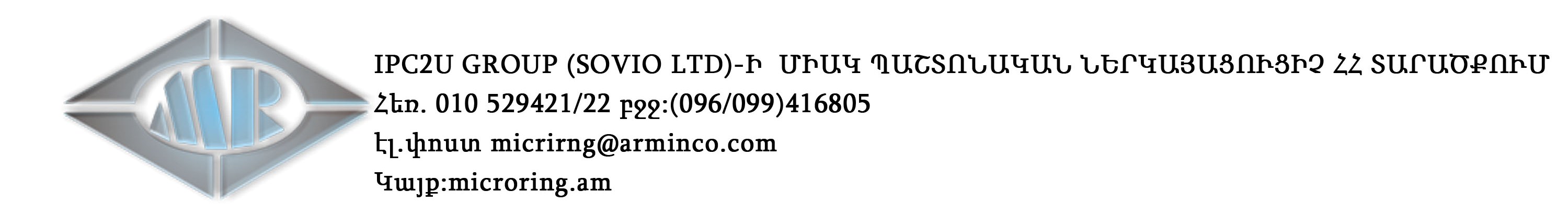 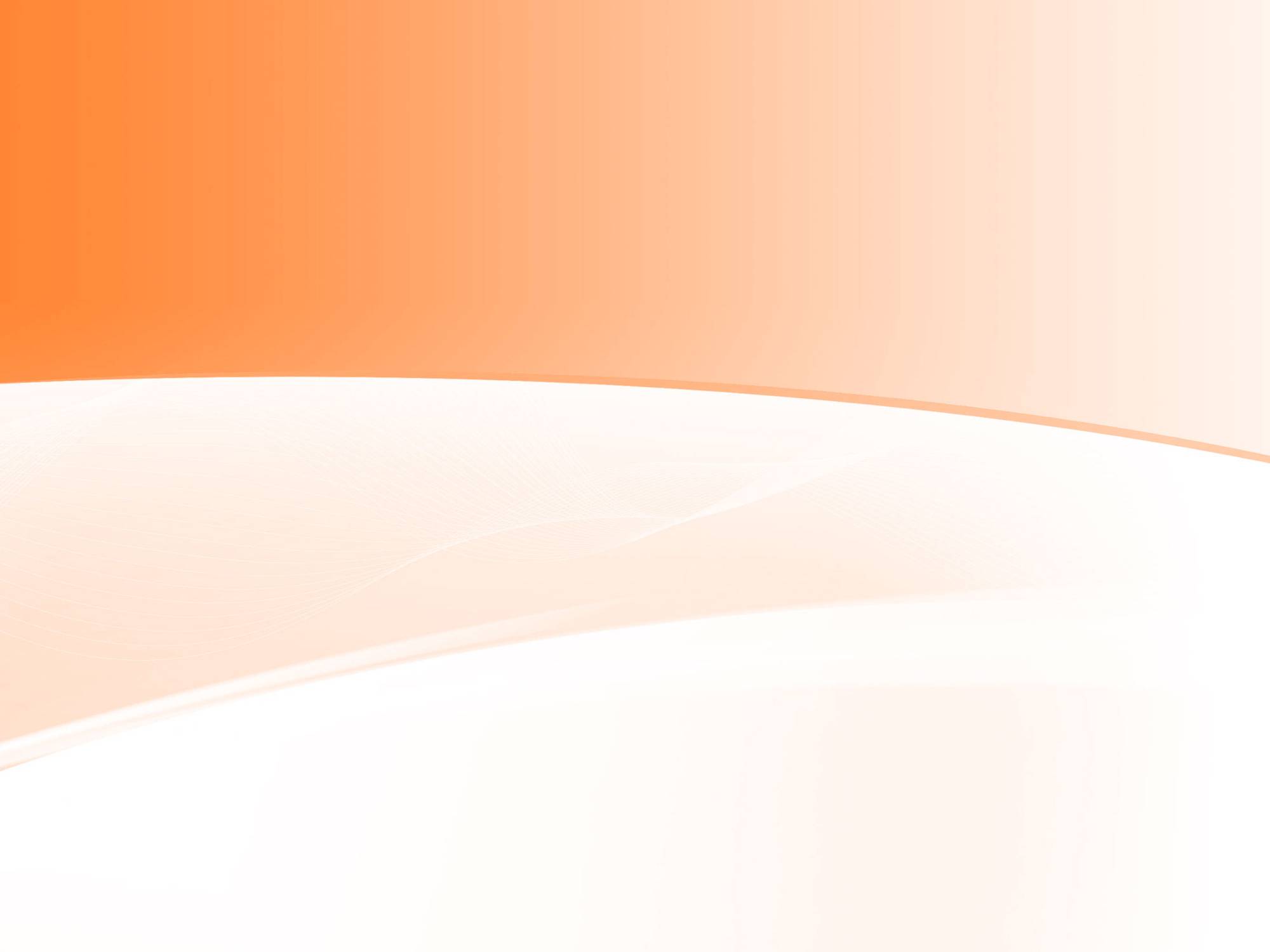 Спасибо за внимание!
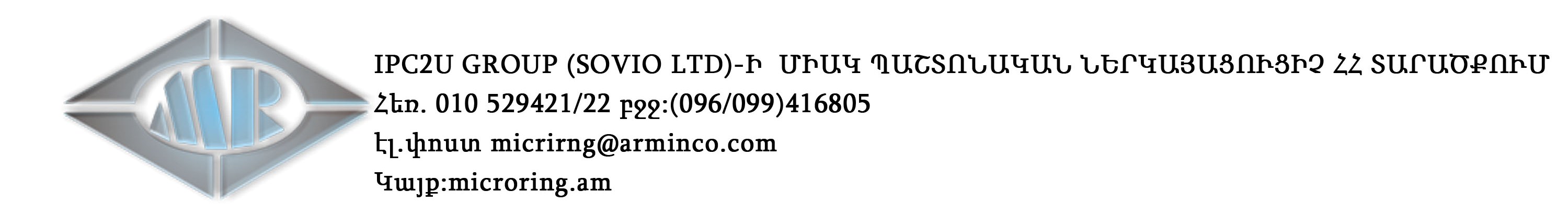